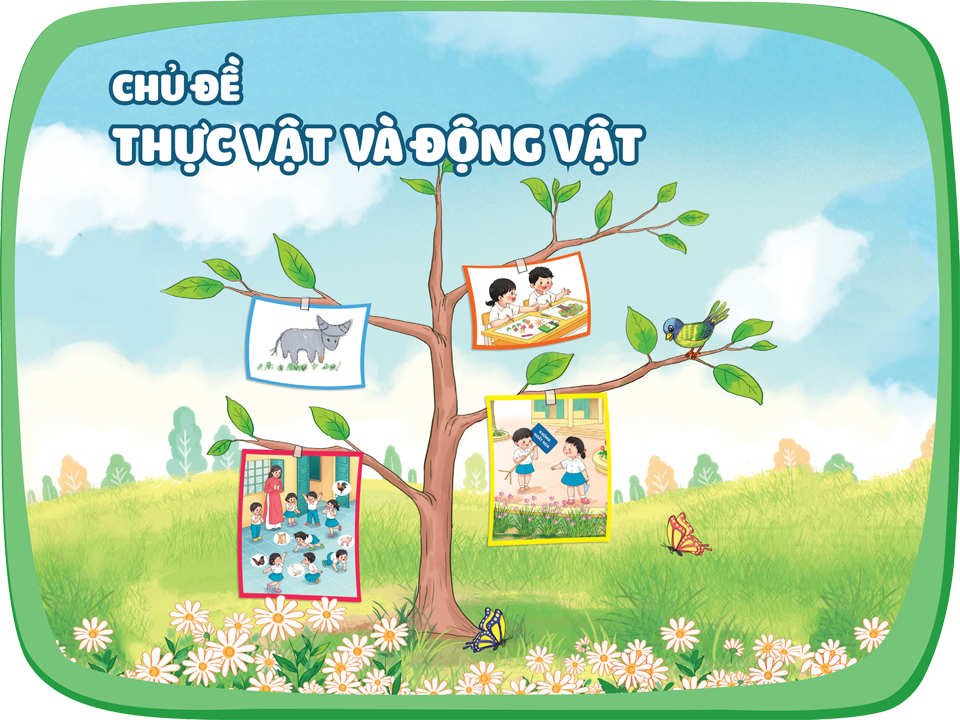 1
2
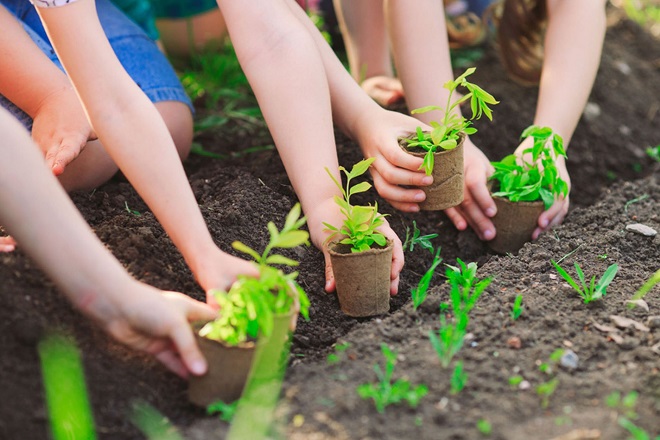 Ô CỬA BÍ MẬT
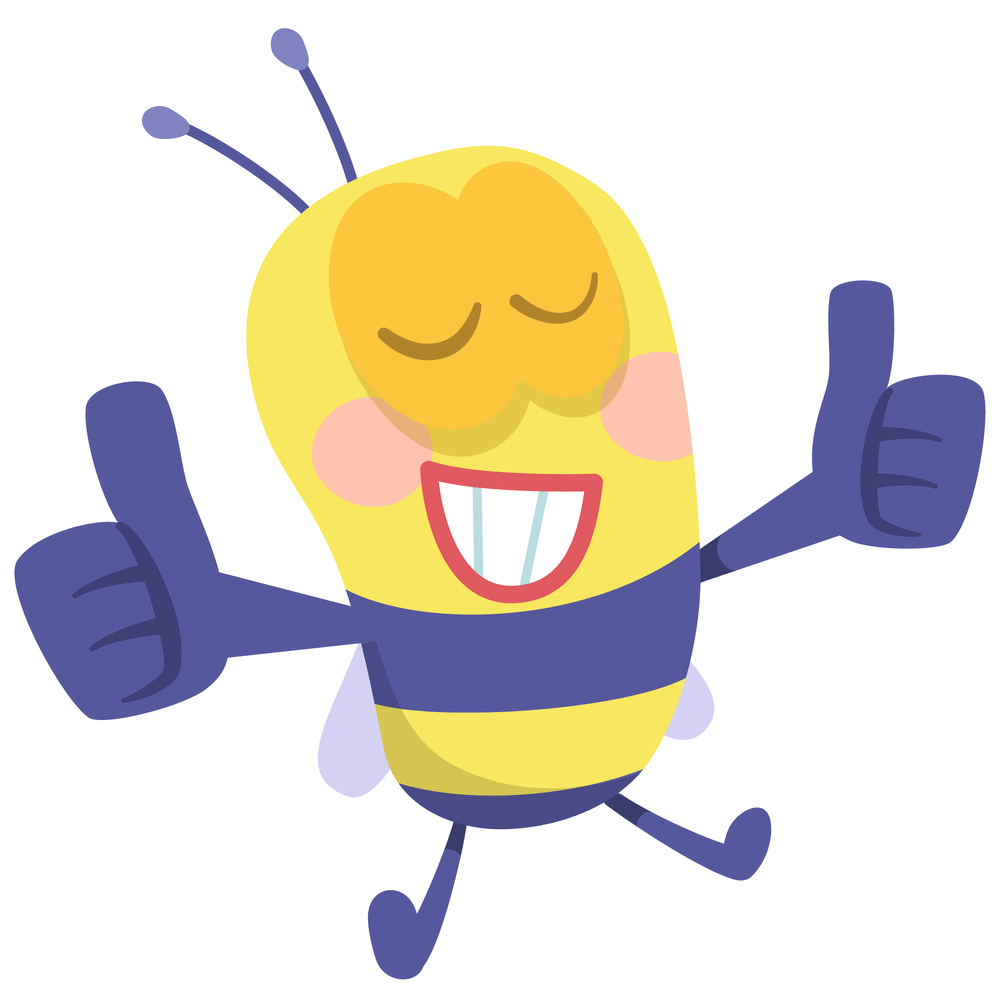 3
4
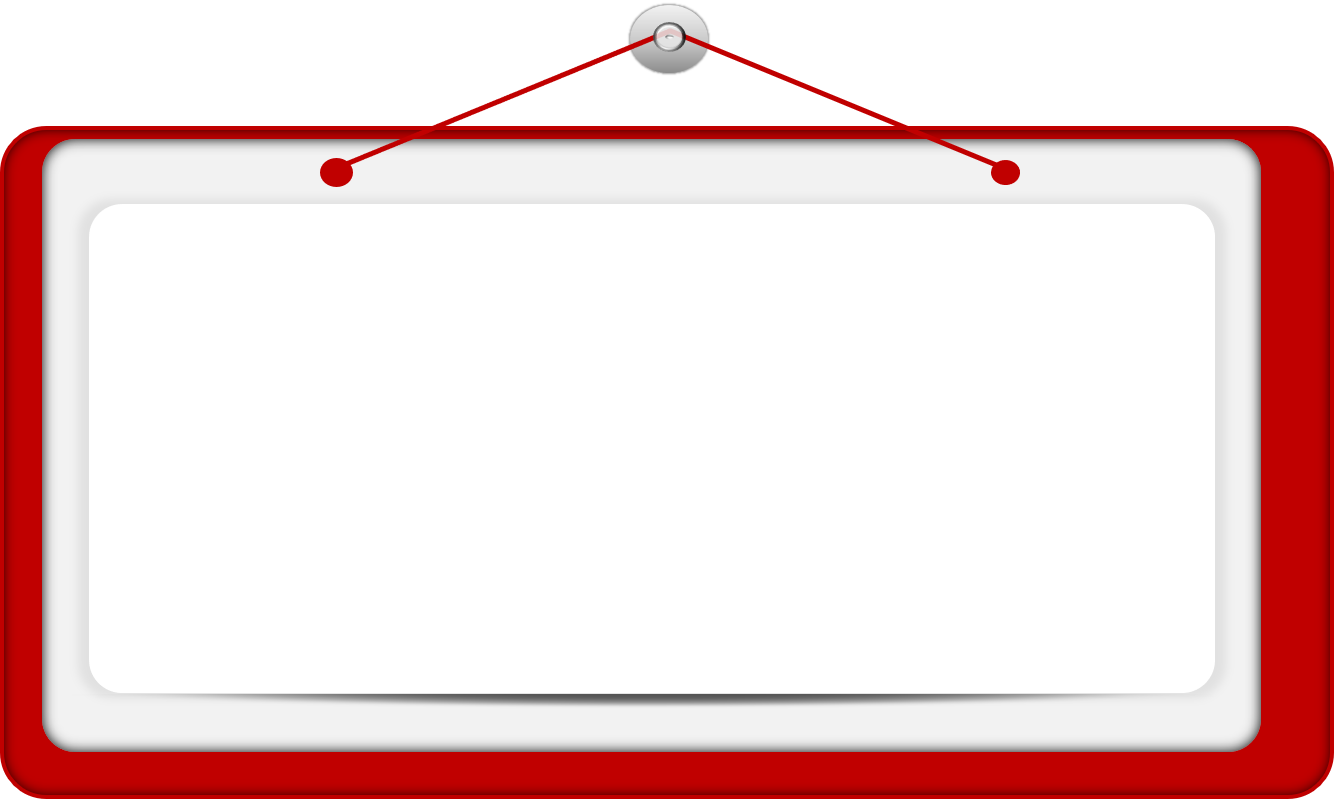 15
14
13
12
11
10
09
08
07
06
05
04
03
02
01
0
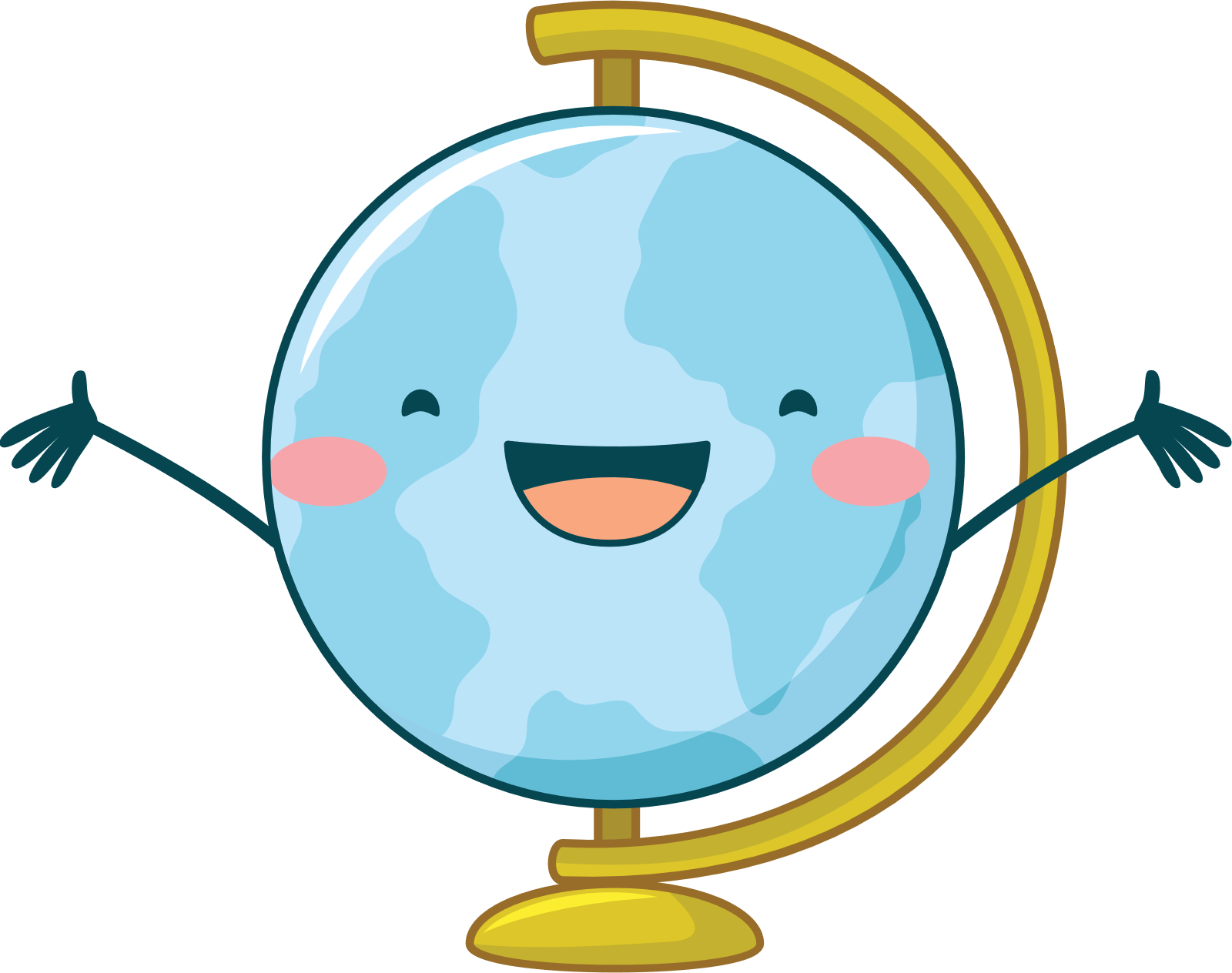 Bấm giây
Những việc làm để chăm sóc và bảo vệ cây?
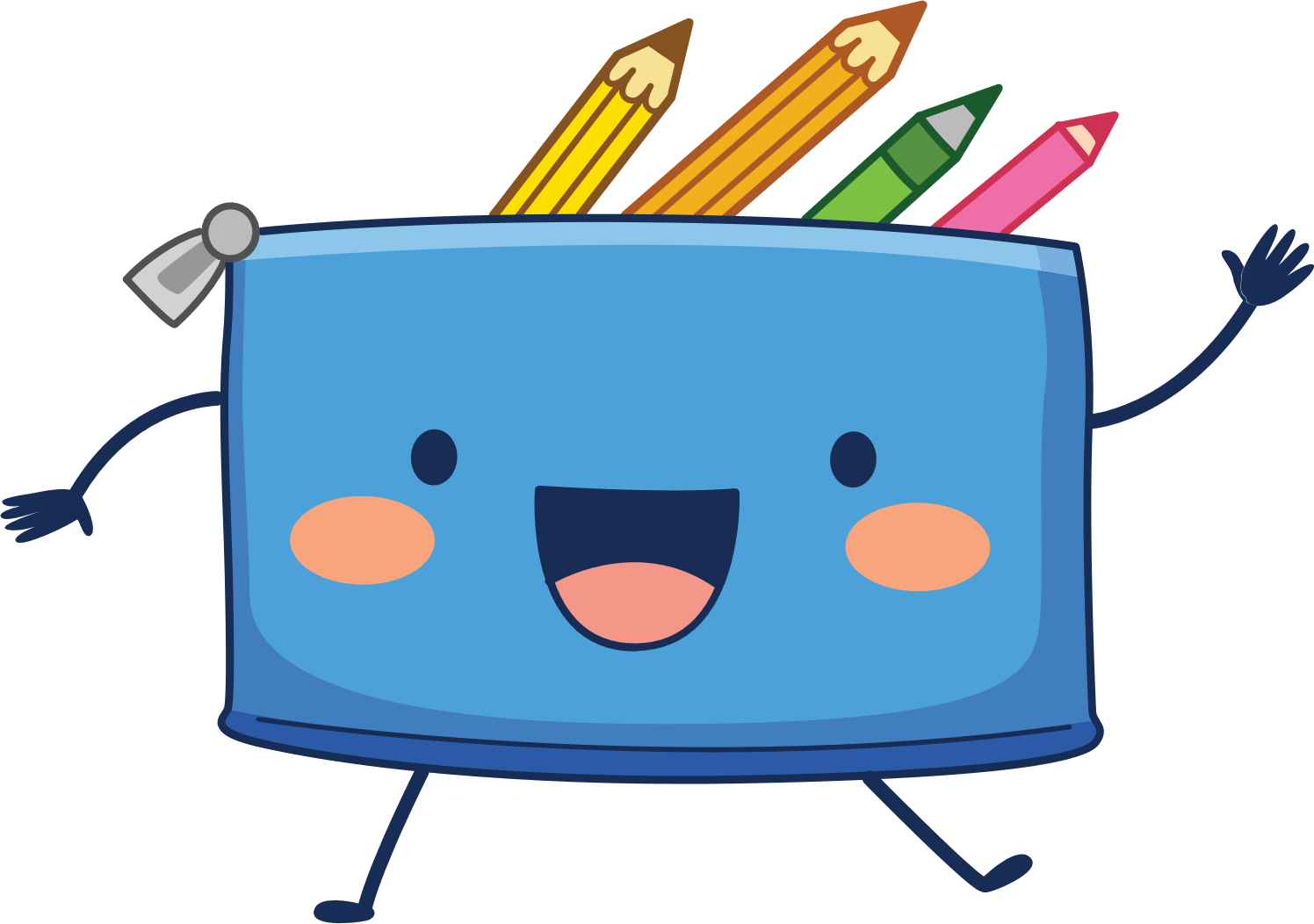 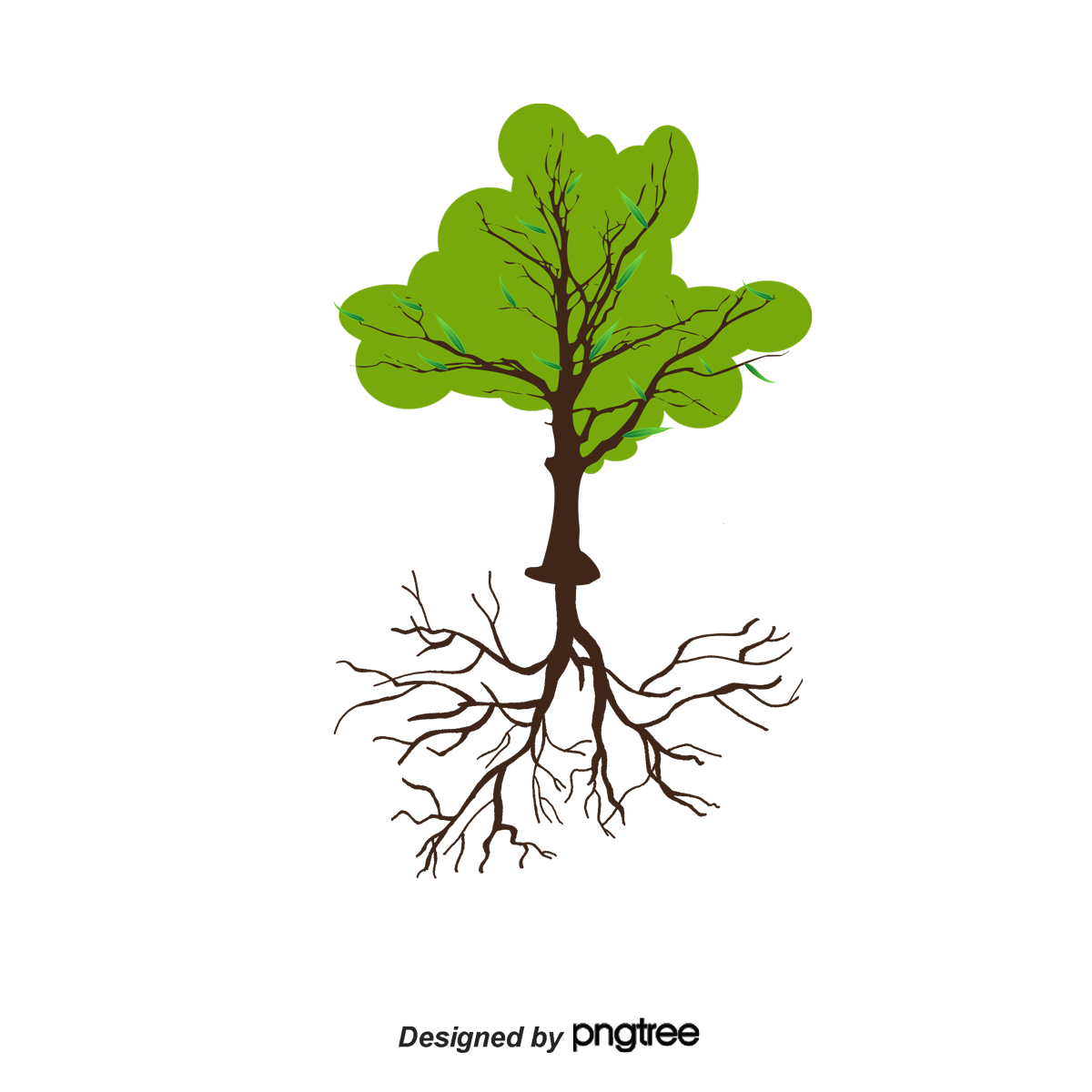 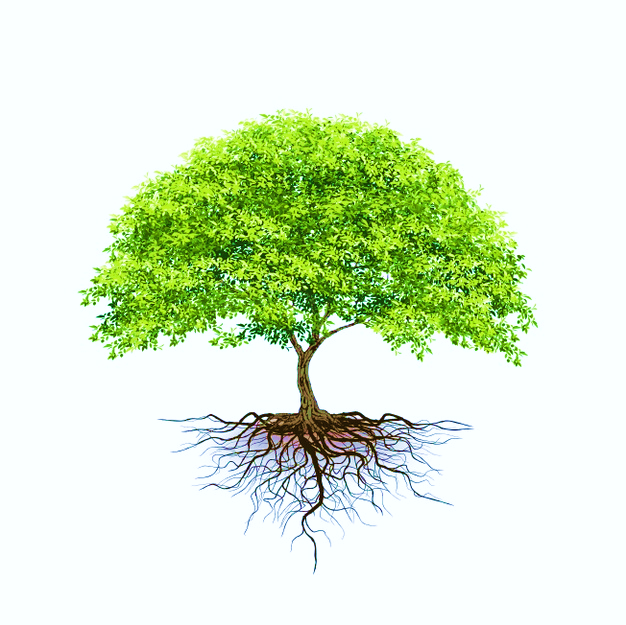 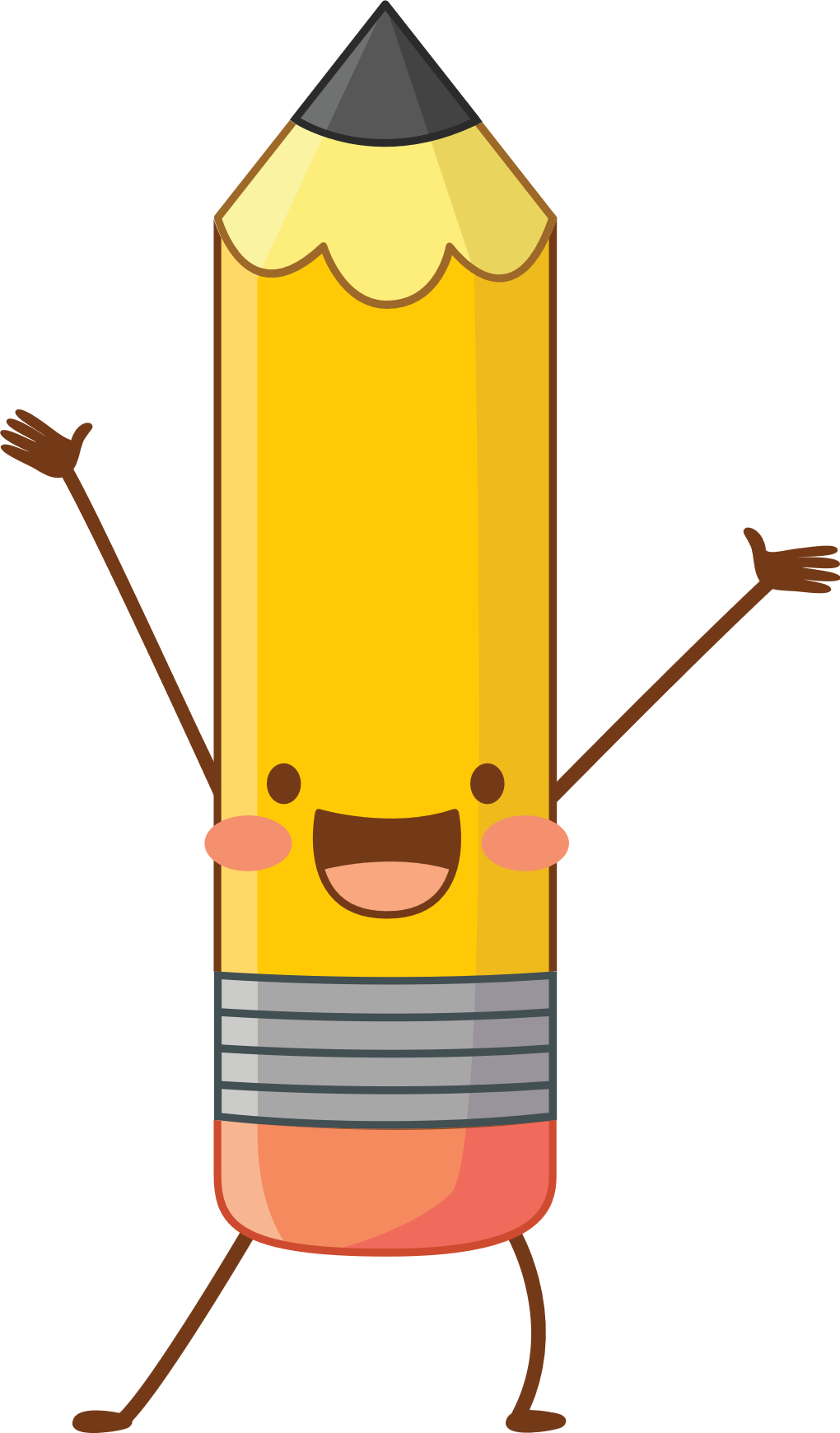 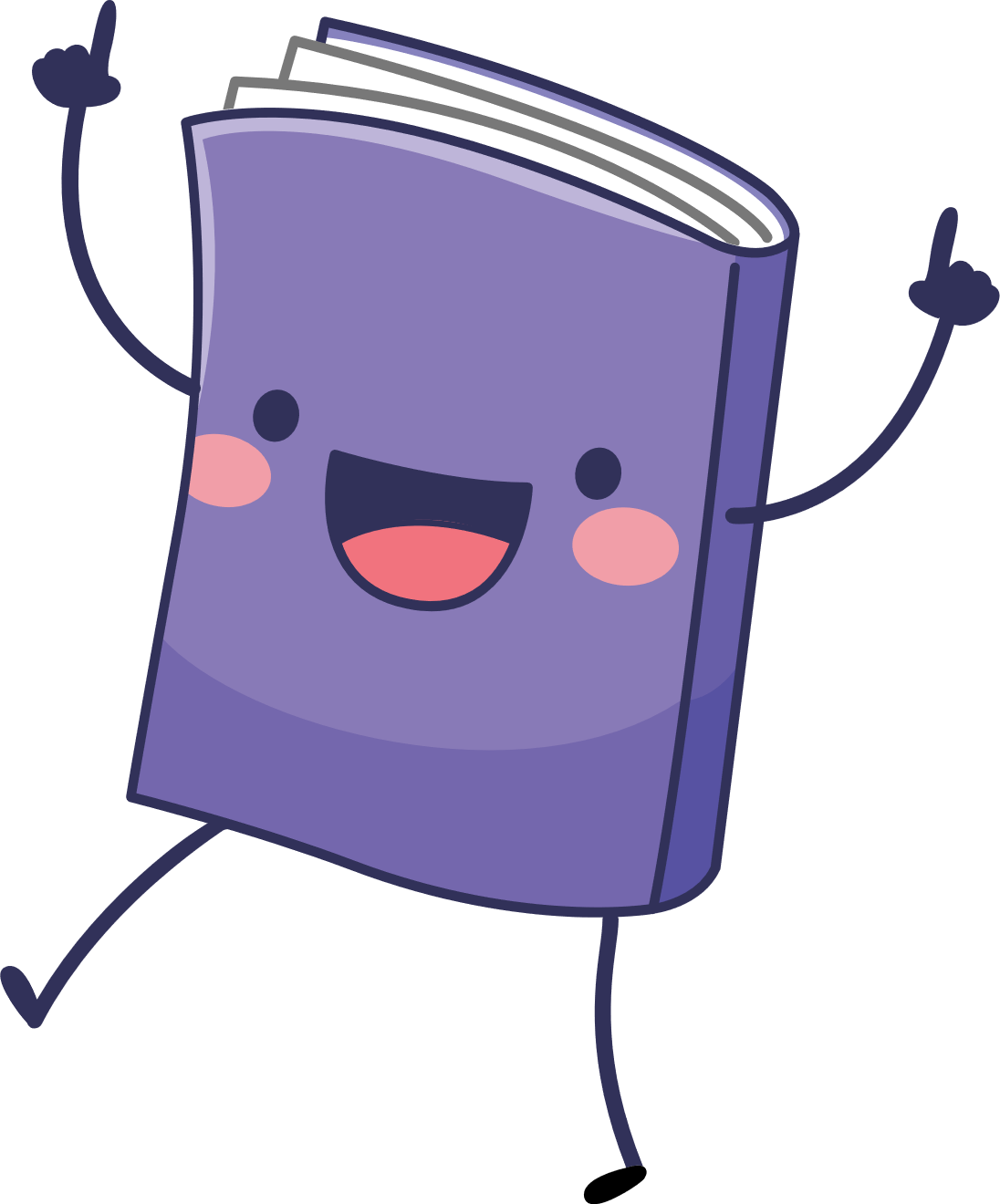 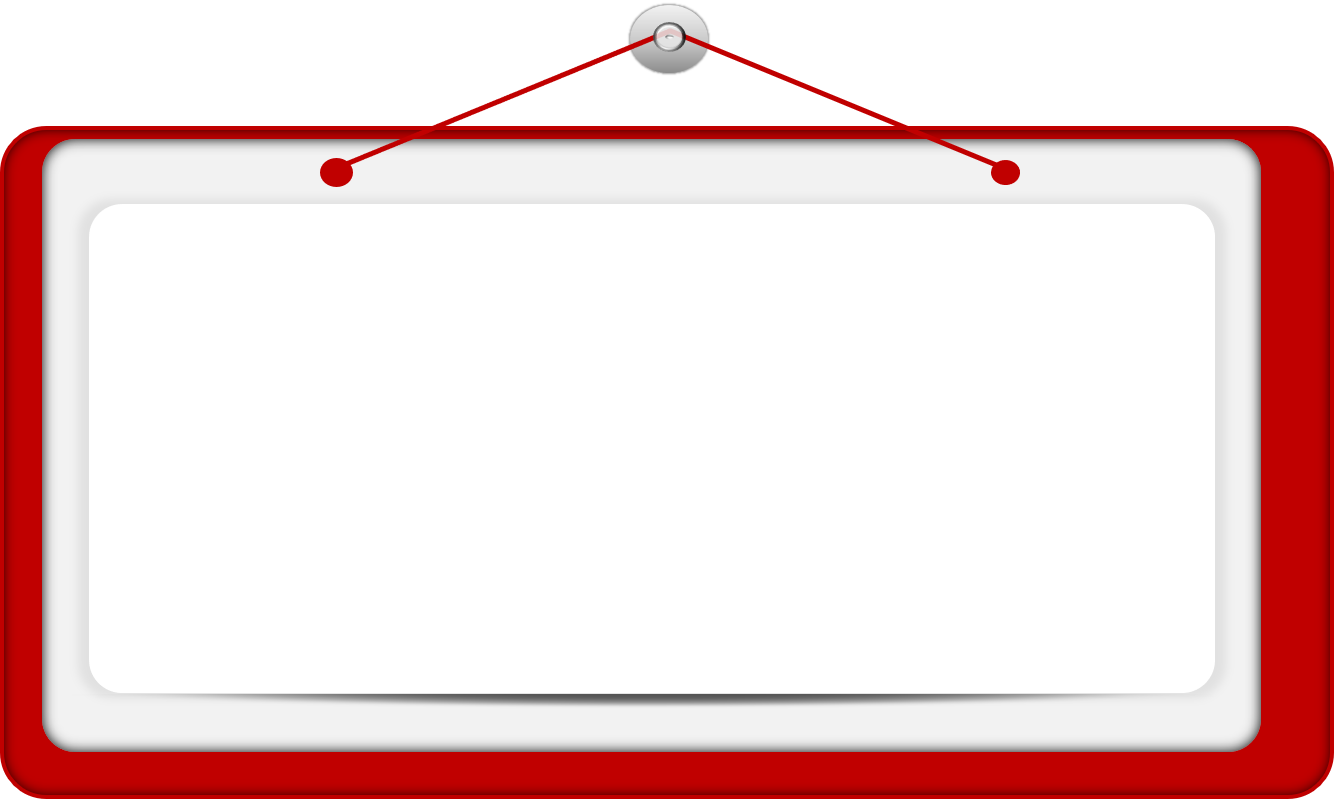 15
14
13
12
11
10
09
08
07
06
05
04
03
02
01
0
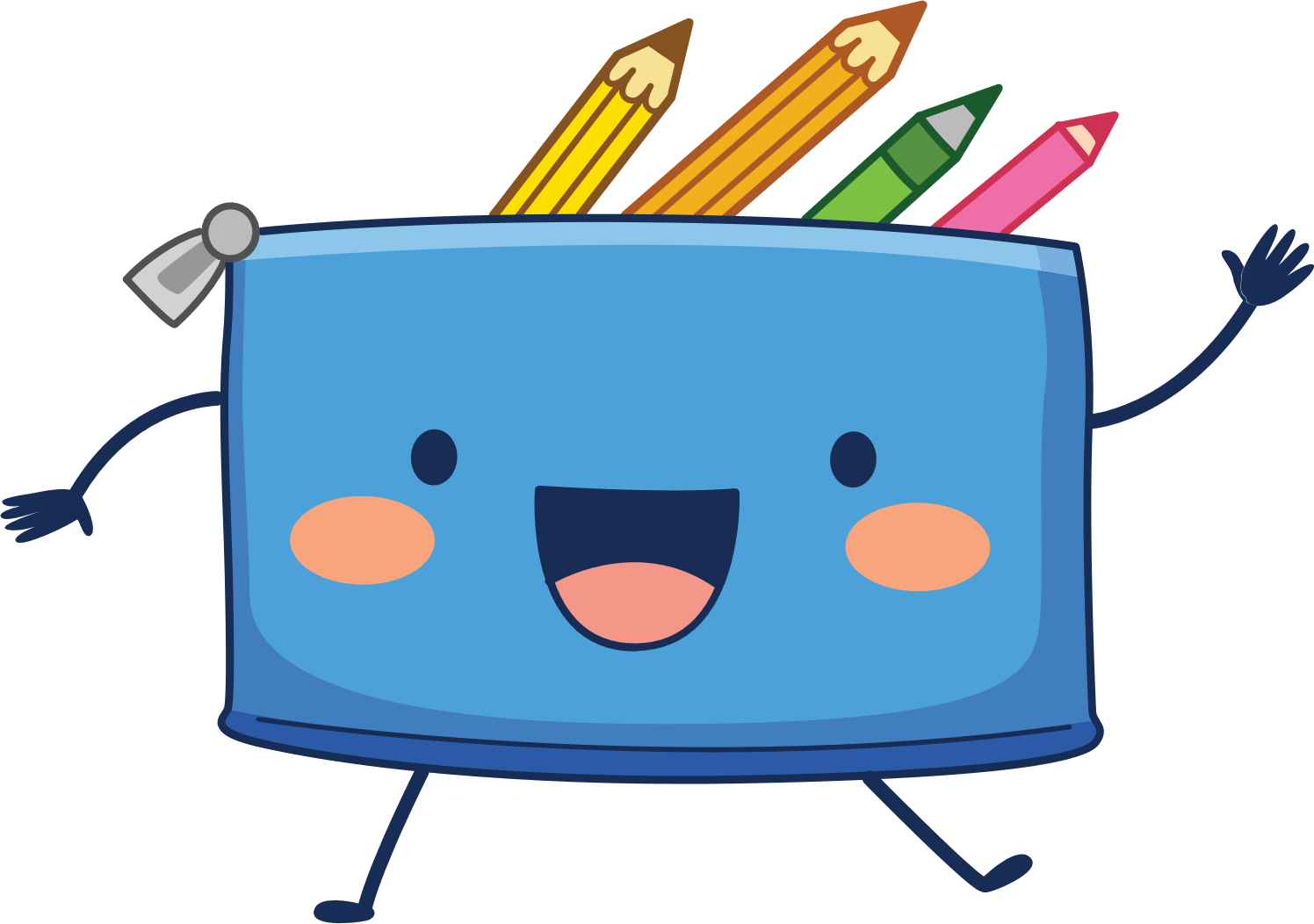 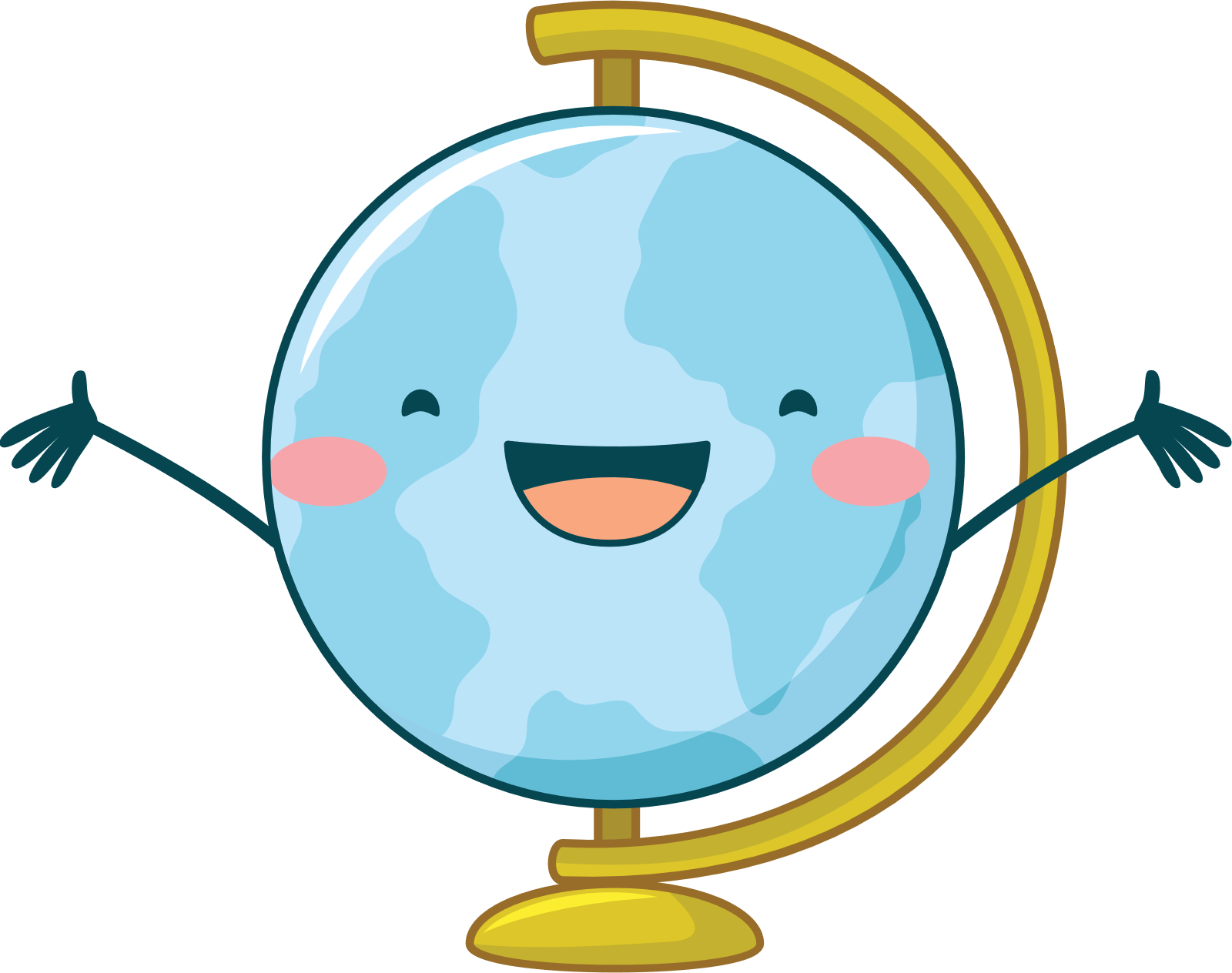 Bấm giây
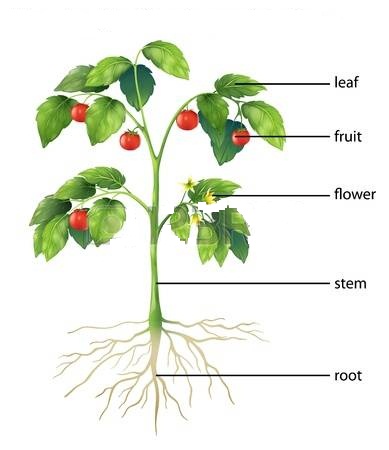 Cây gồm những bộ phận nào?
Lá
Quả
Hoa
Thân
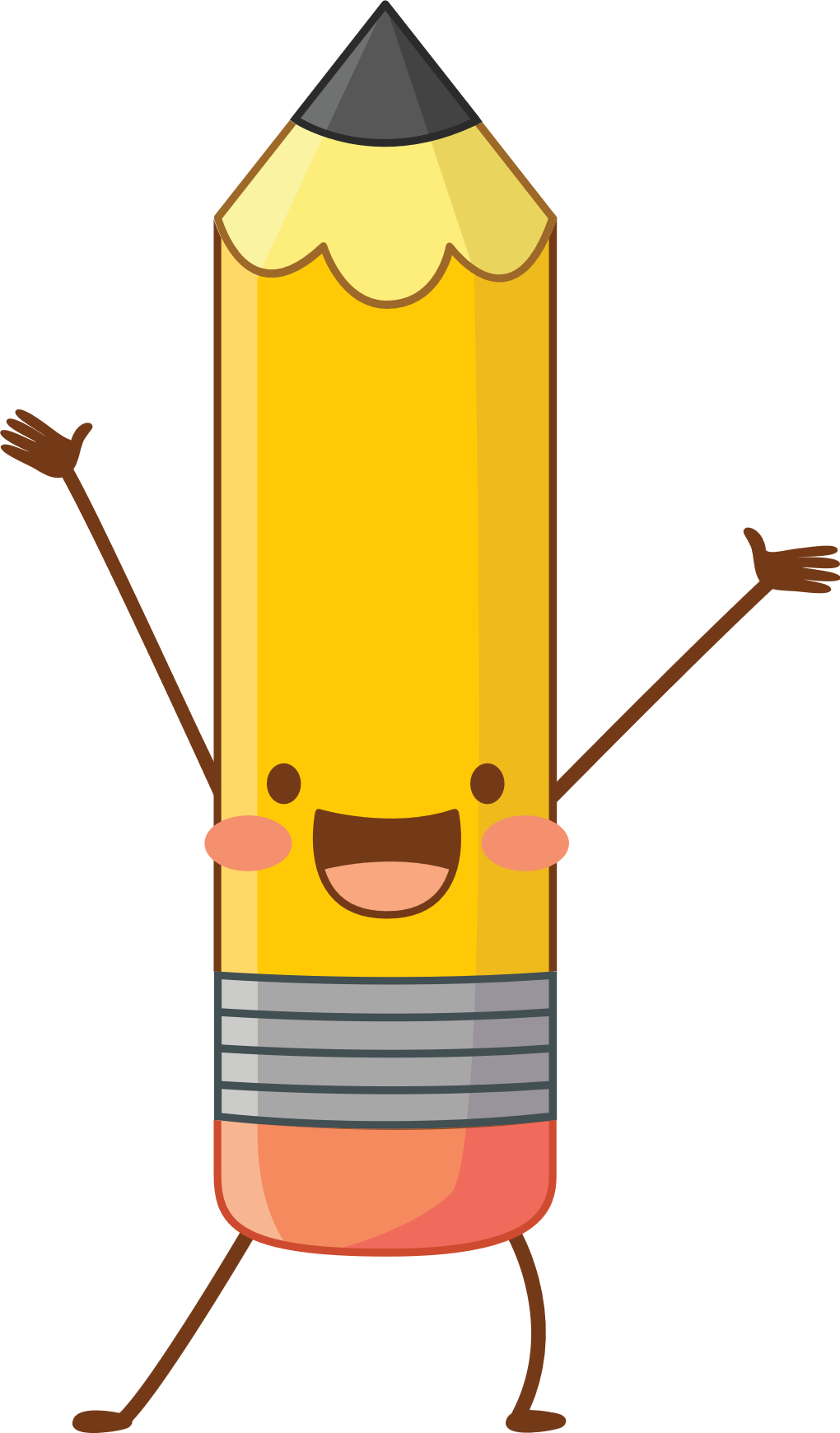 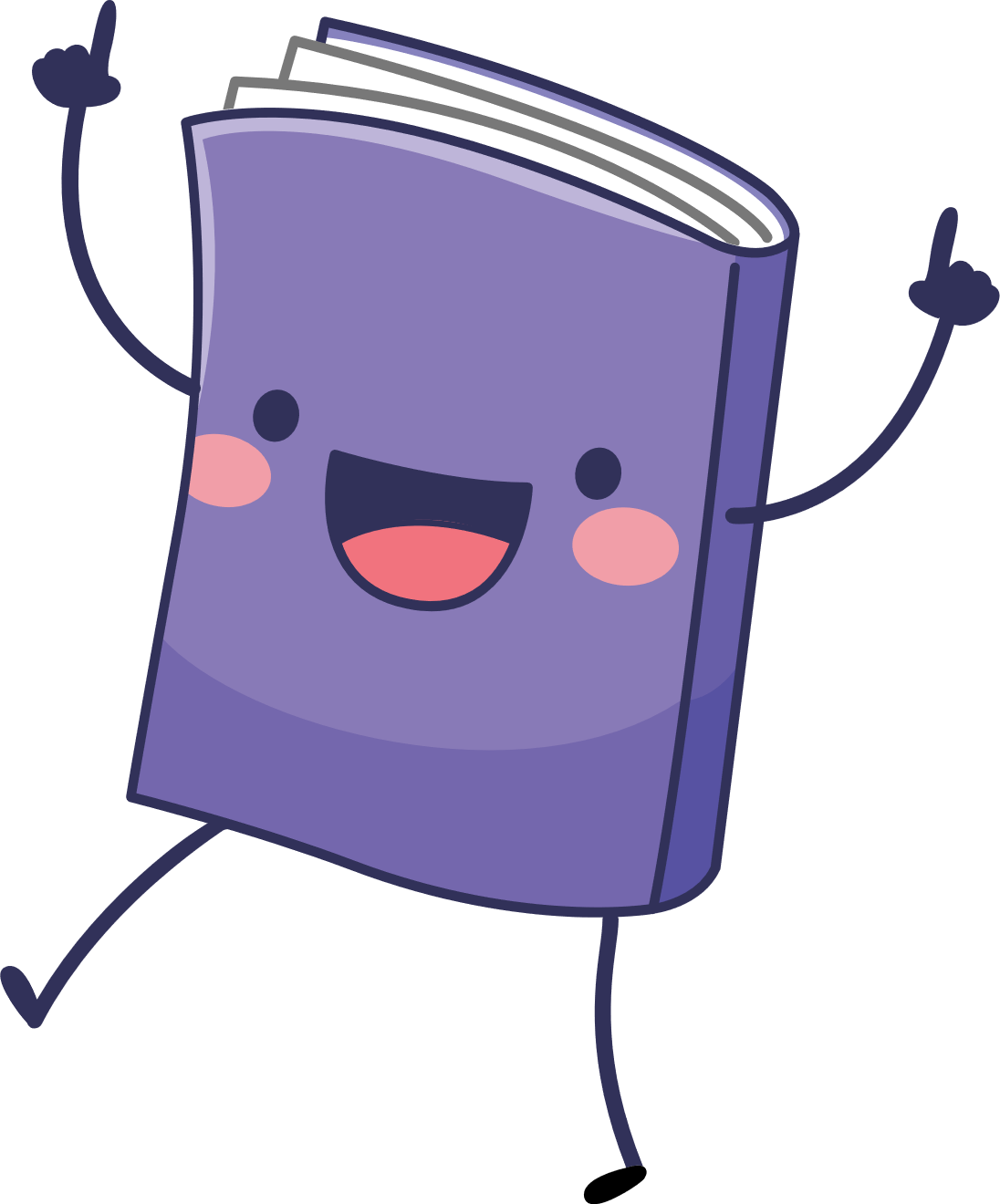 Rễ
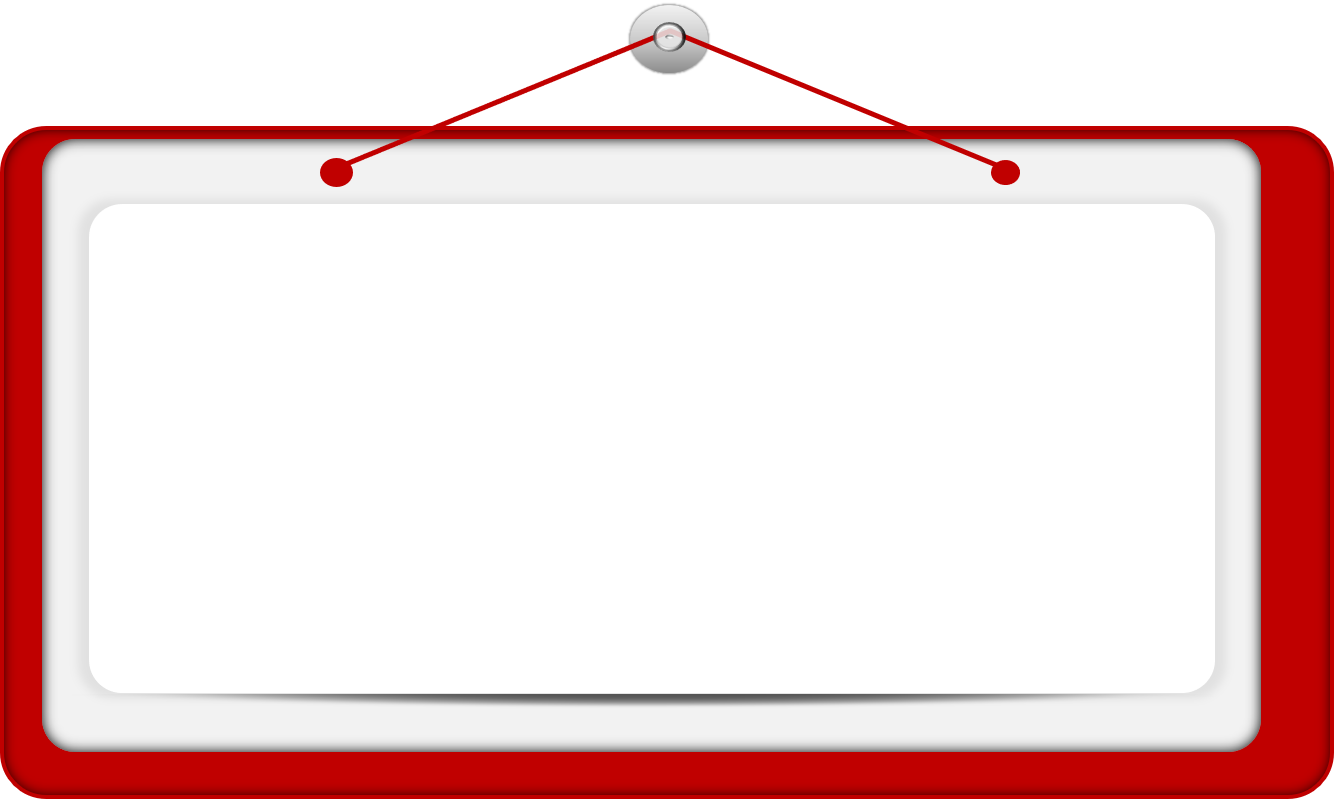 15
14
13
12
11
10
09
08
07
06
05
04
03
02
01
0
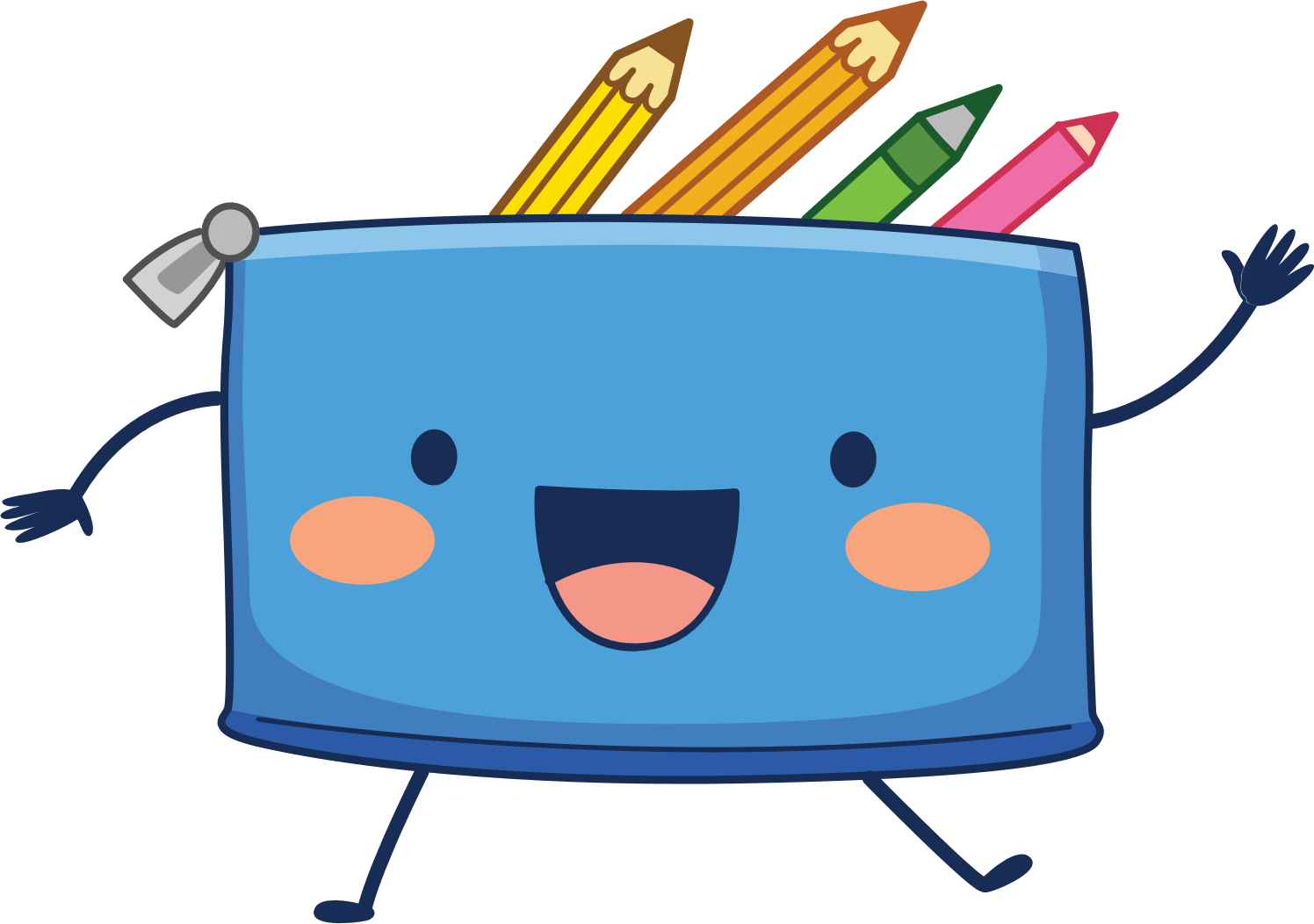 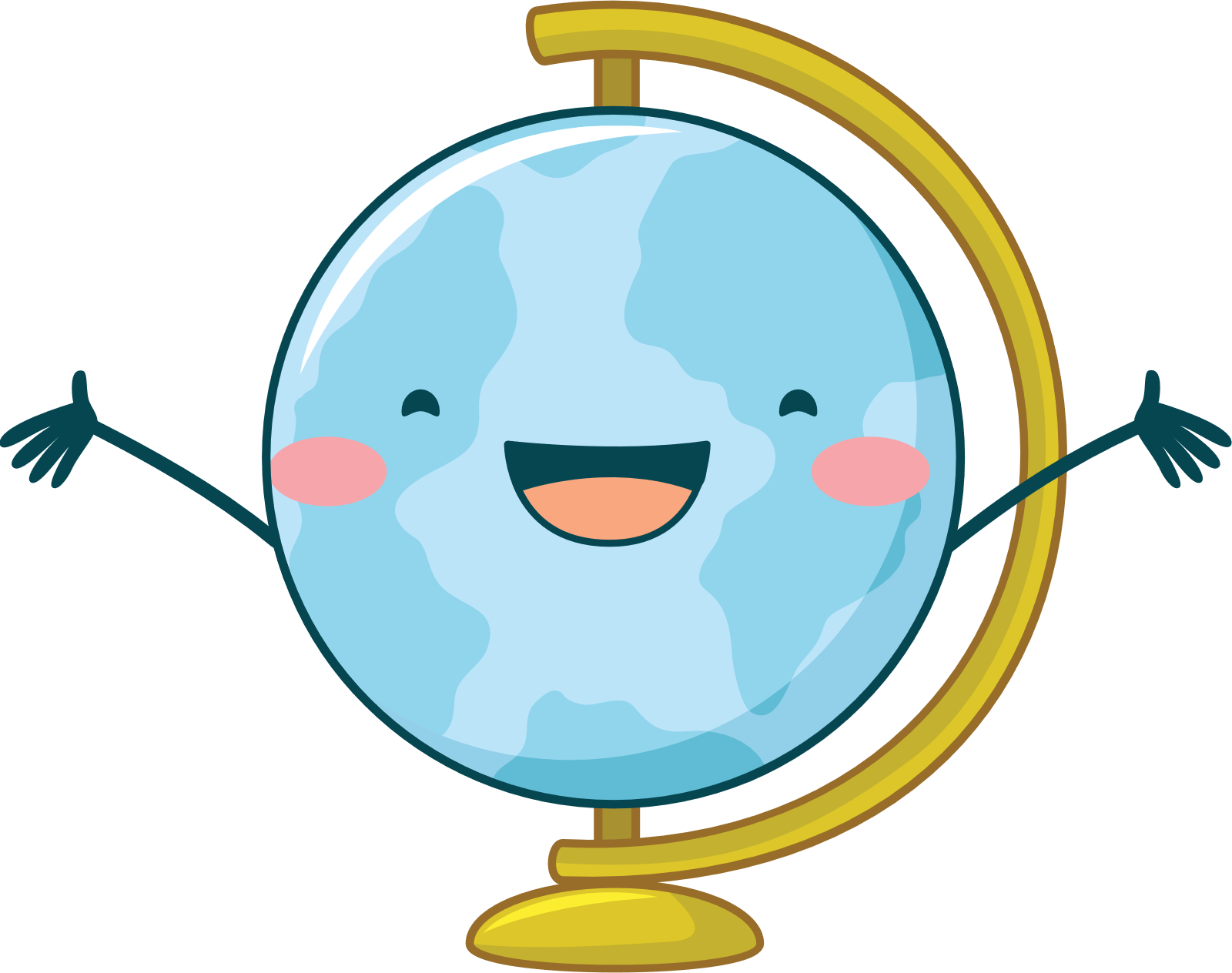 Bấm giây
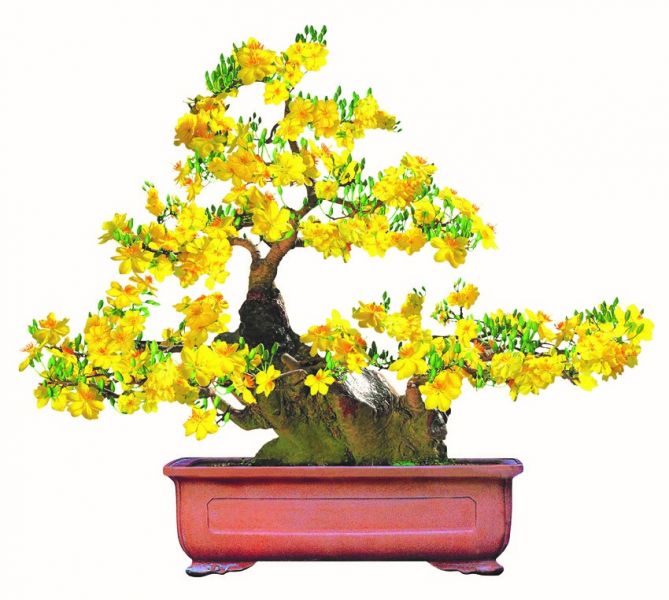 Nêu tên và lợi ích của cây?
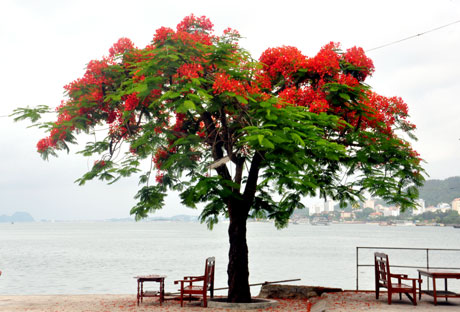 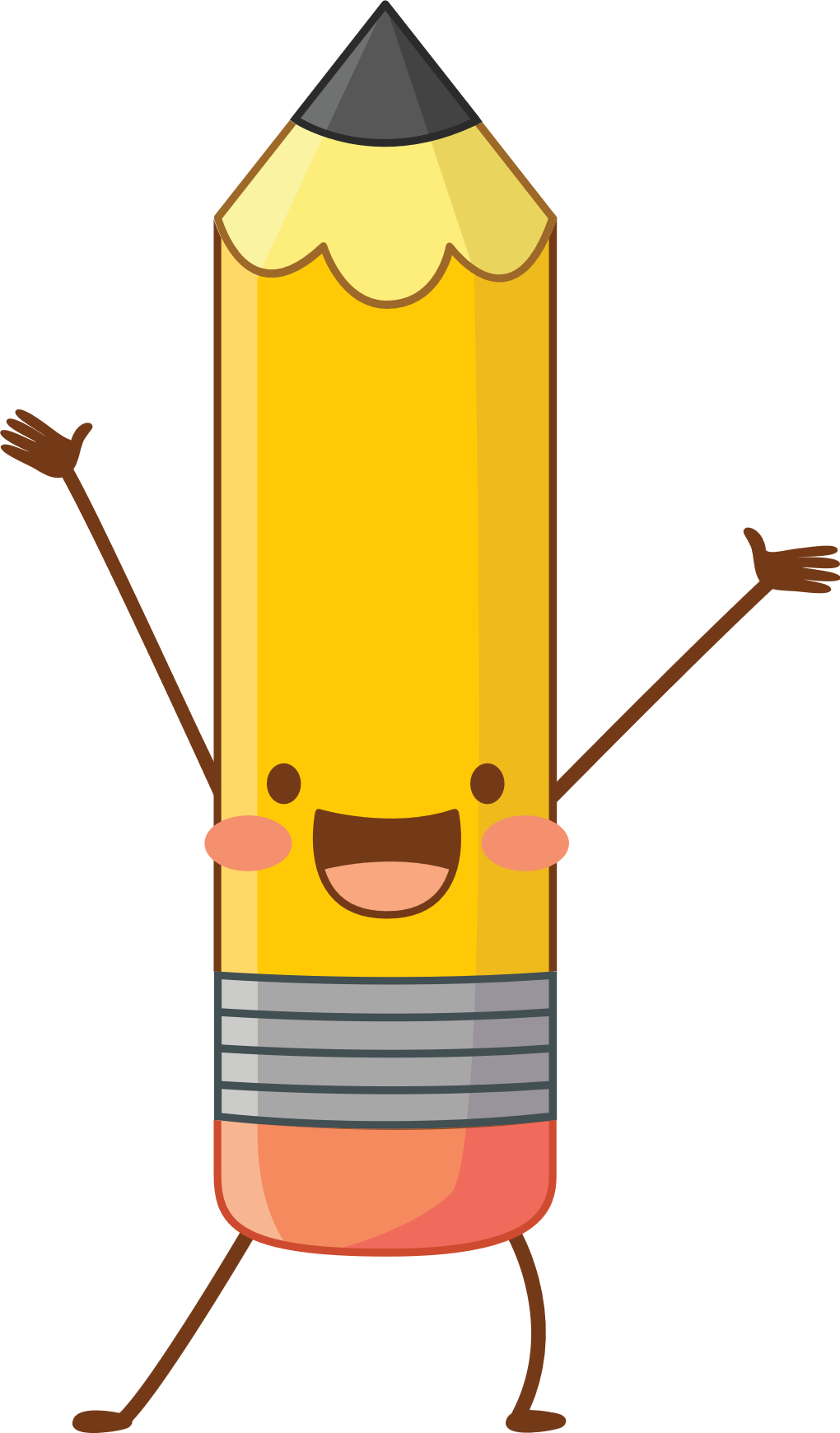 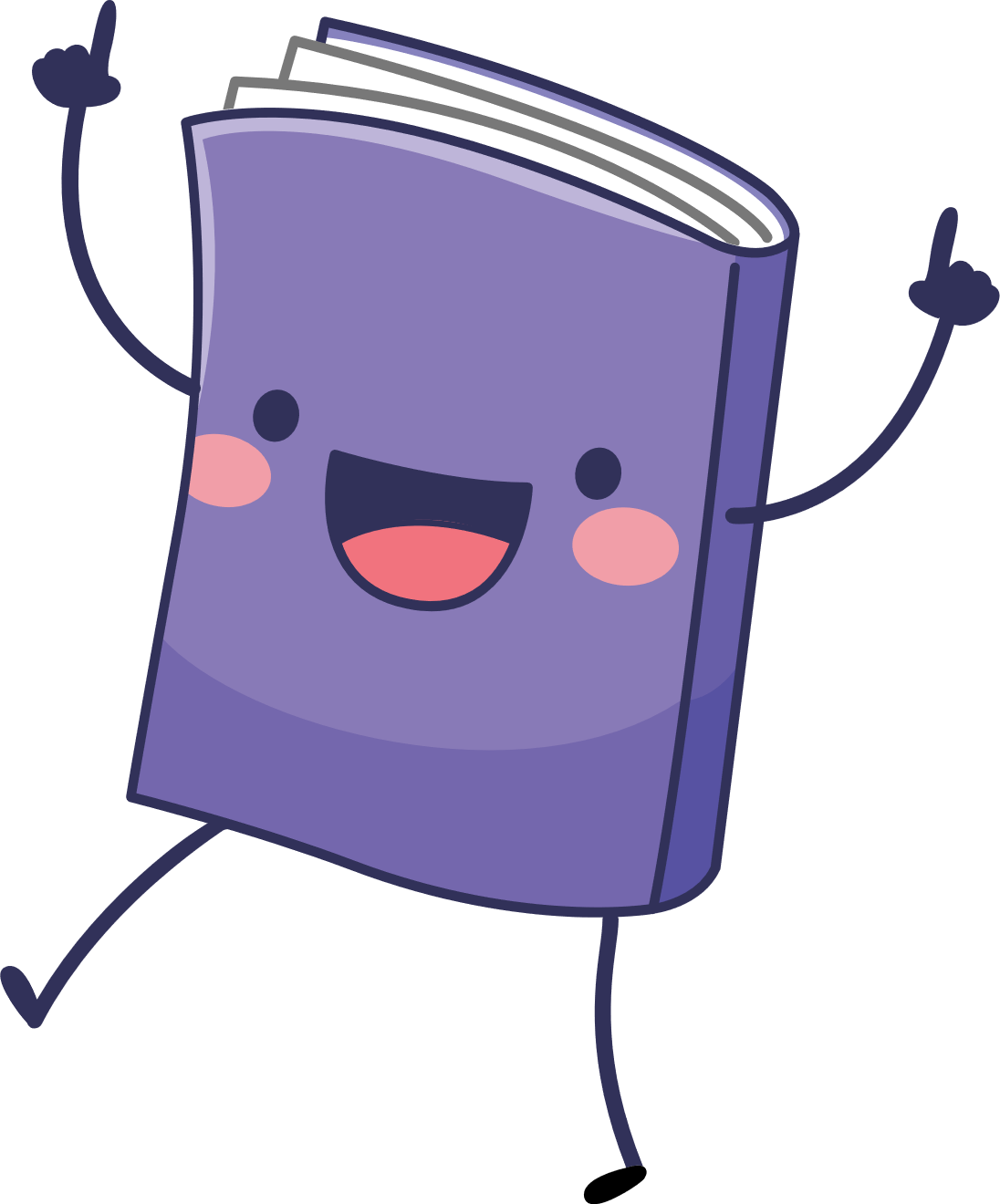 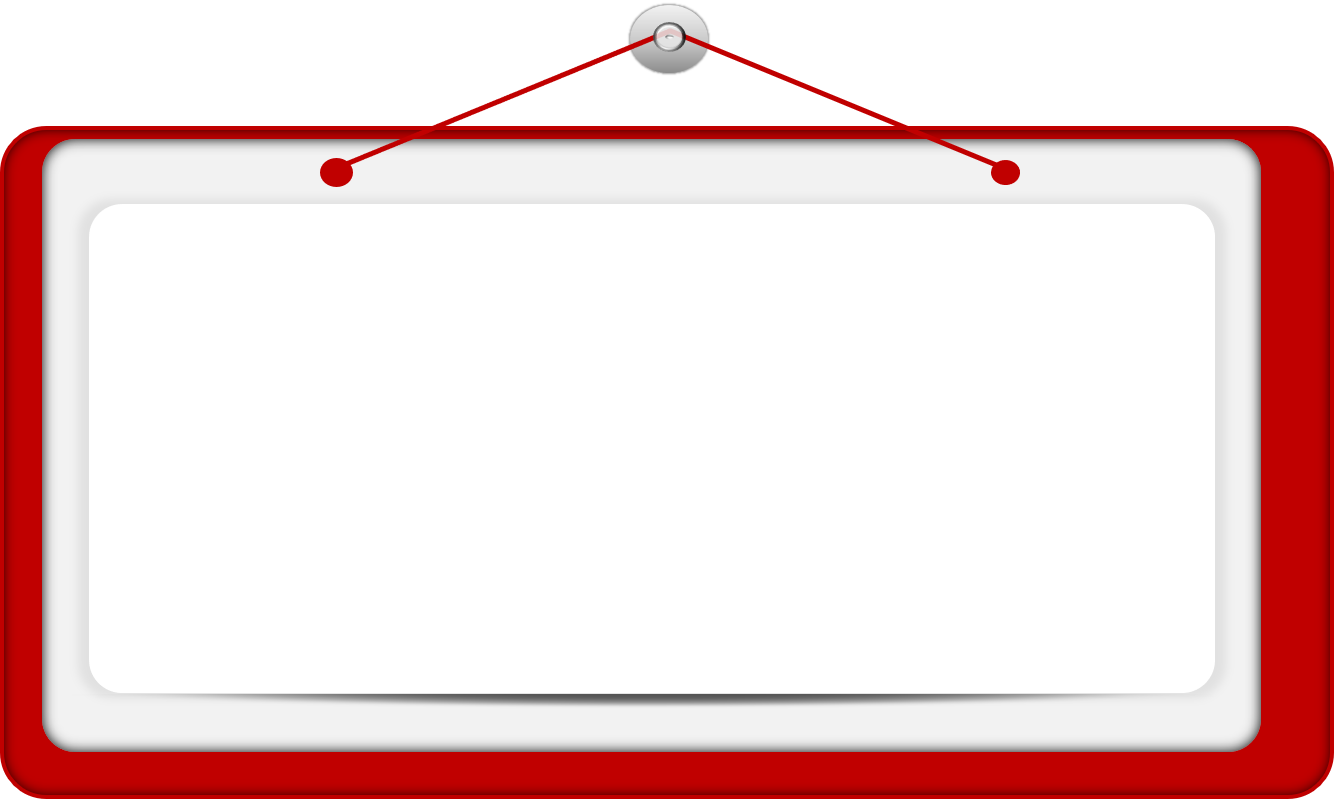 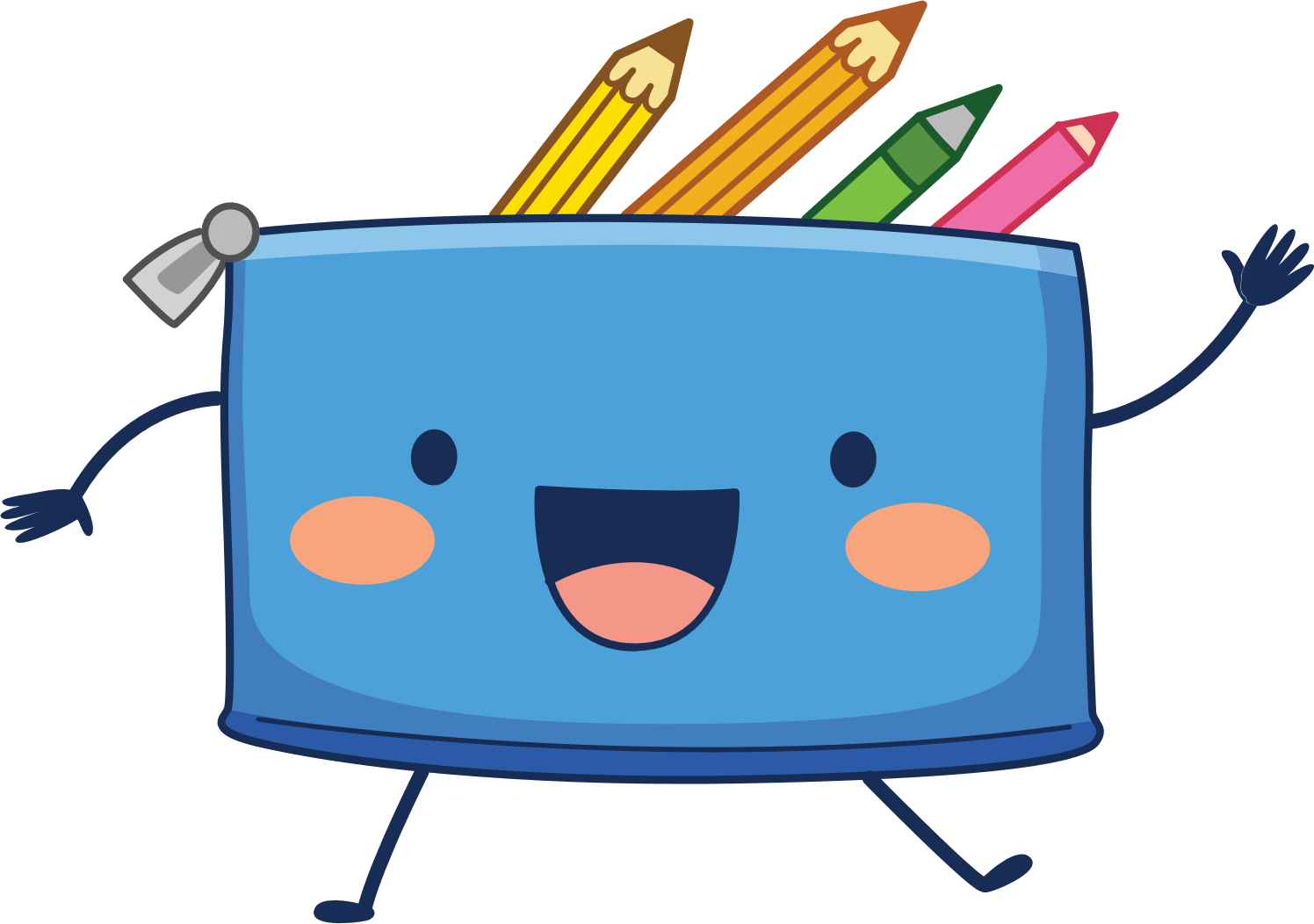 15
14
13
12
11
10
09
08
07
06
05
04
03
02
01
0
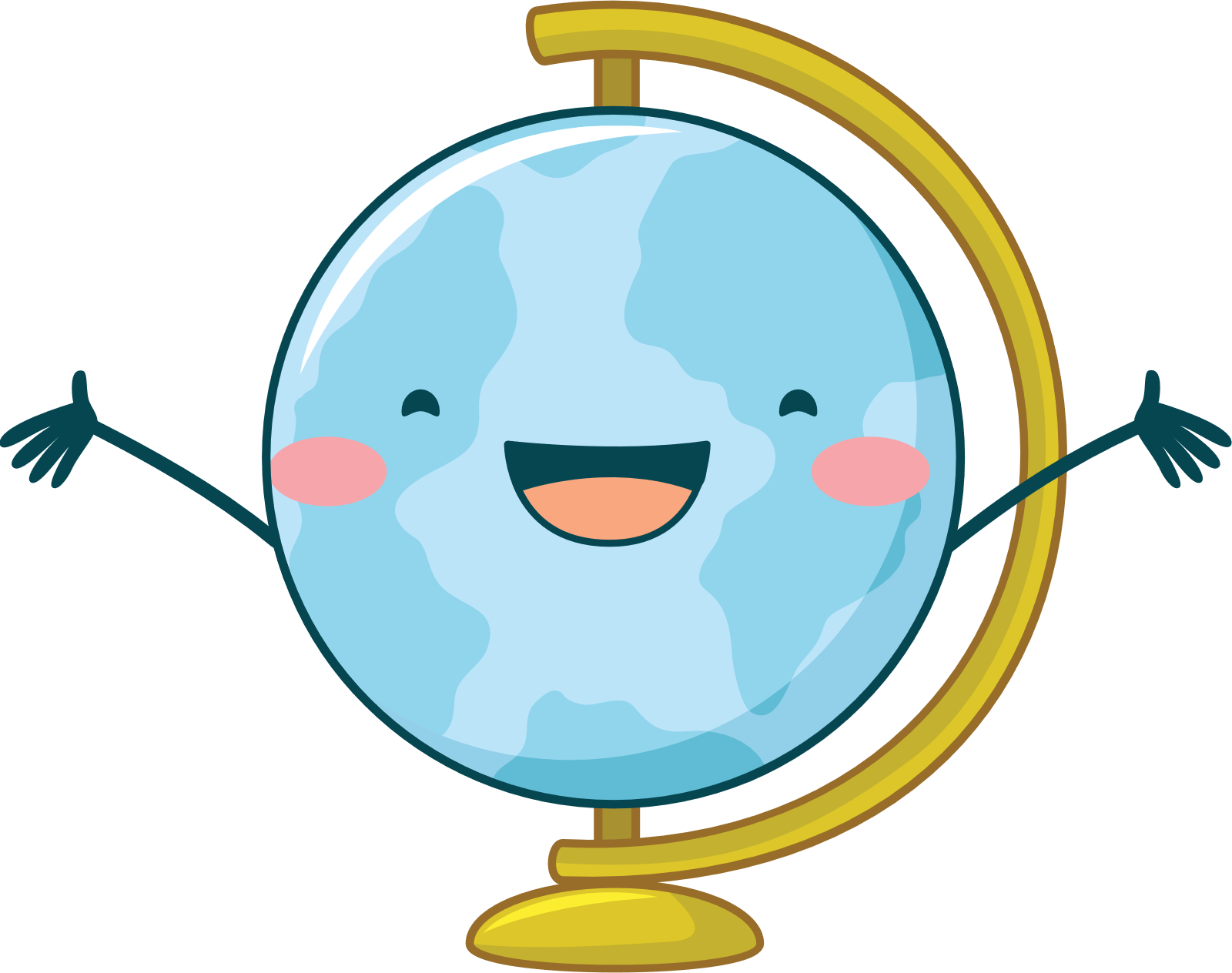 Bấm giây
Hãy kể tên các loại cây rau có trong hình?
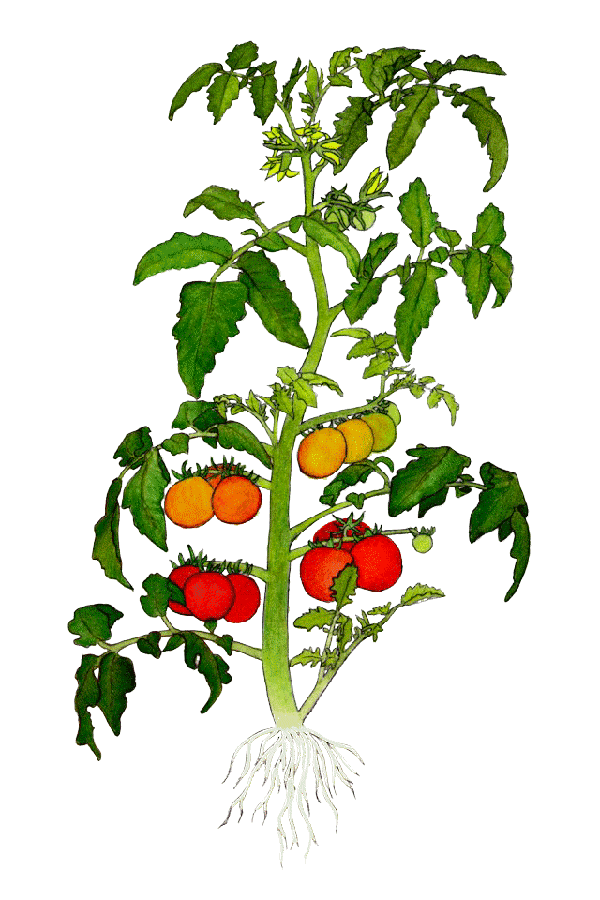 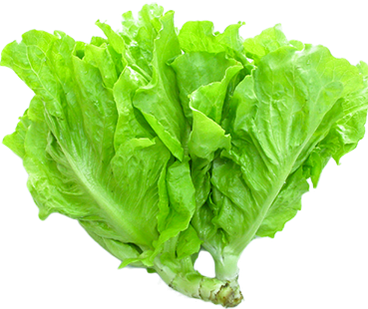 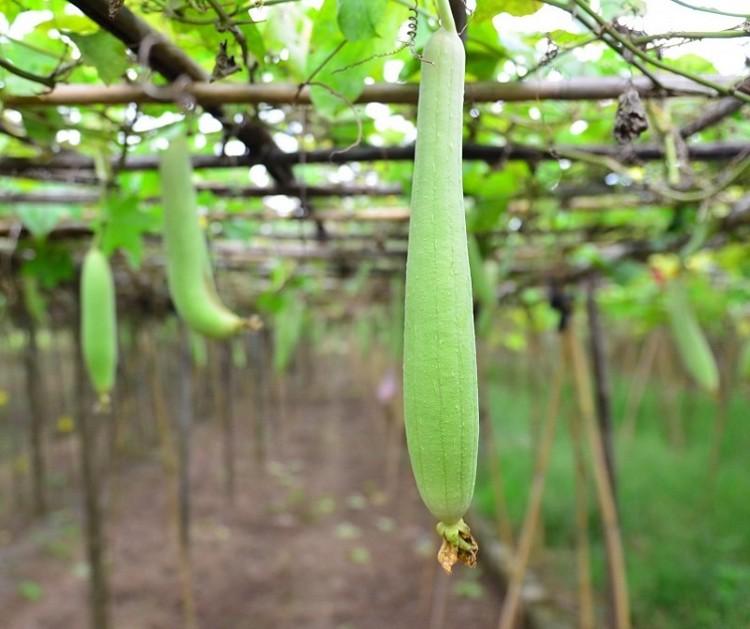 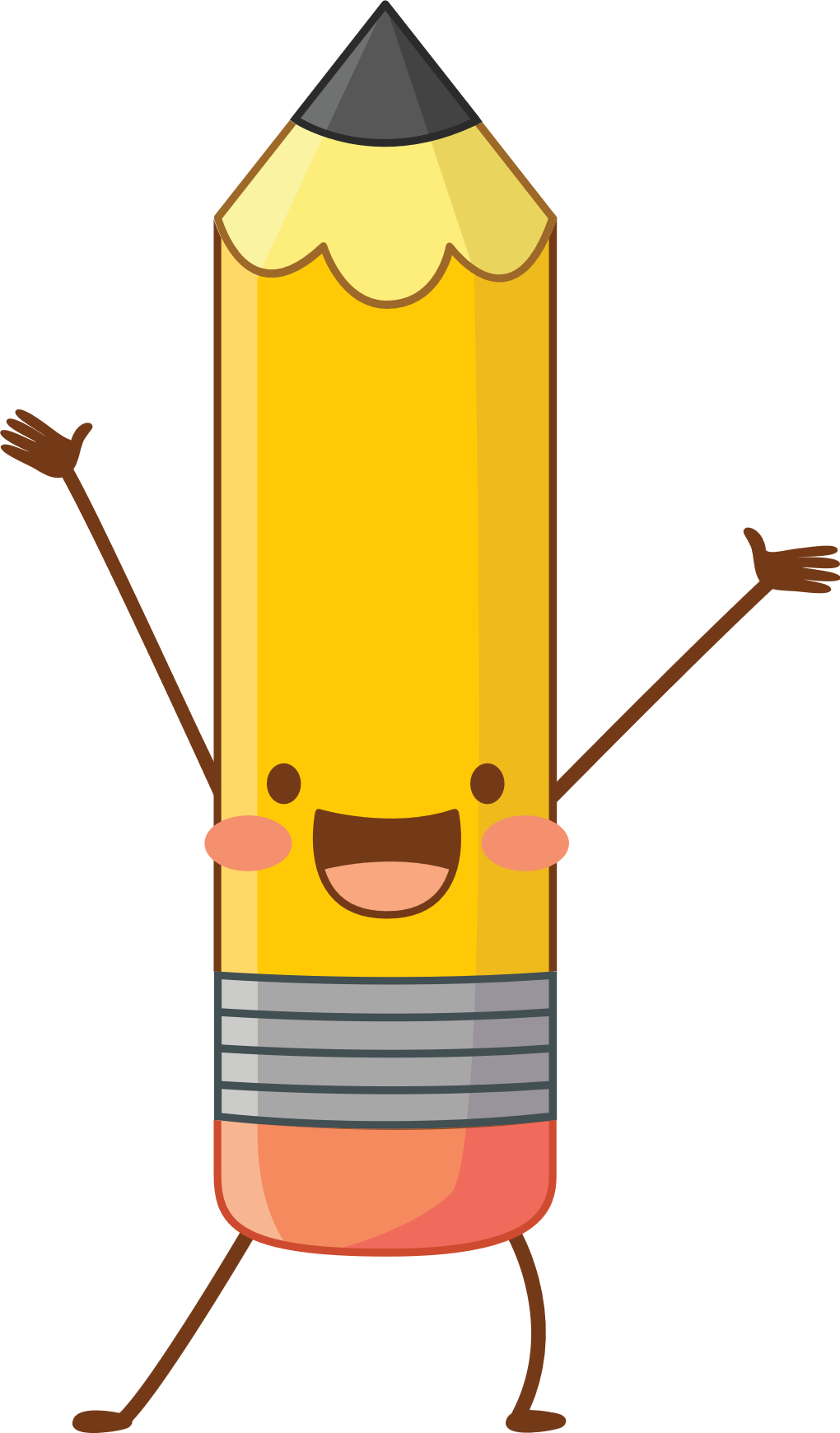 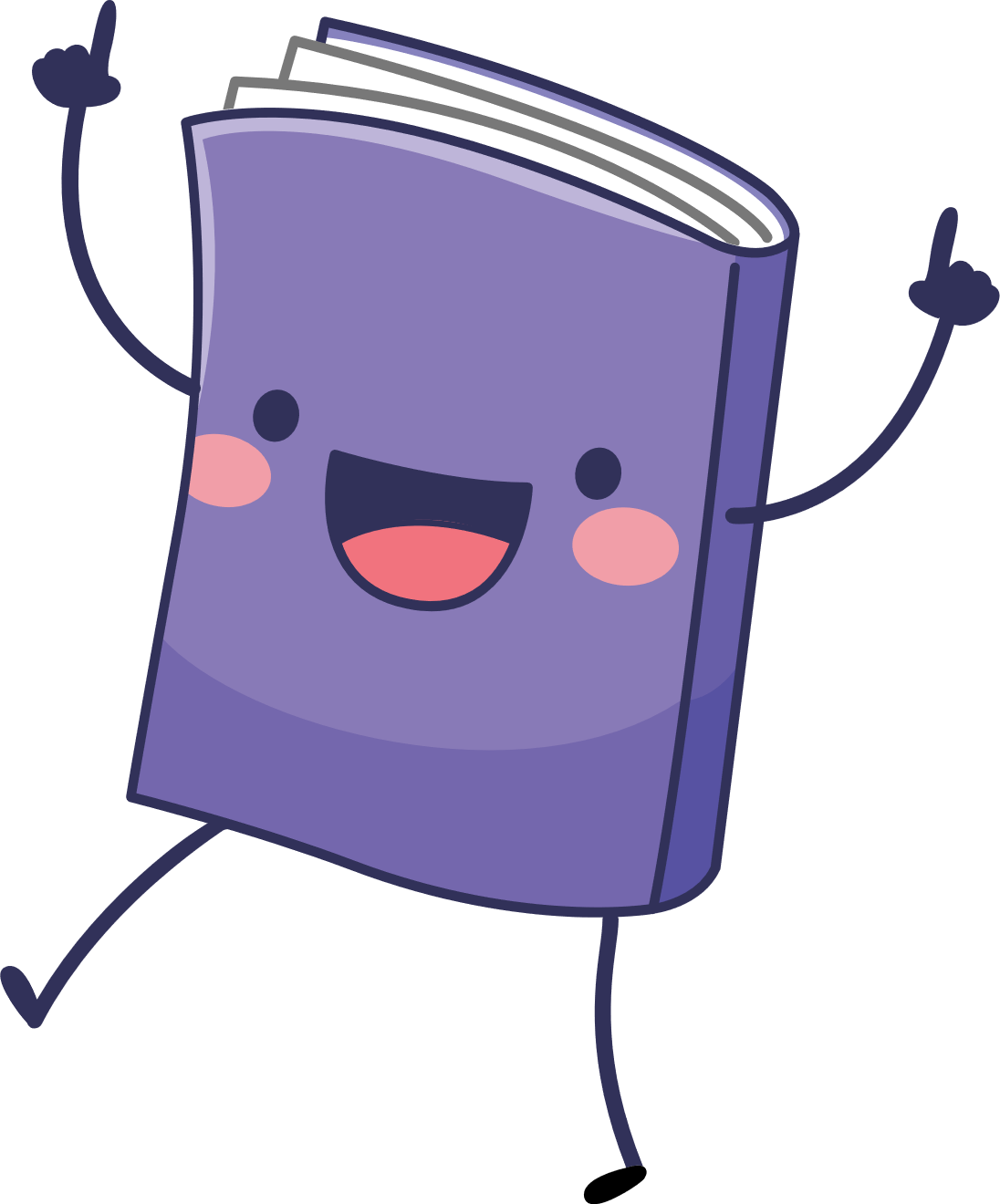 Tiết 2
BÀI 16:
CHĂM SÓC VÀ BẢO VỆ 
CÂY TRỒNG 
(TIẾT 2)
KHÁM PHÁ
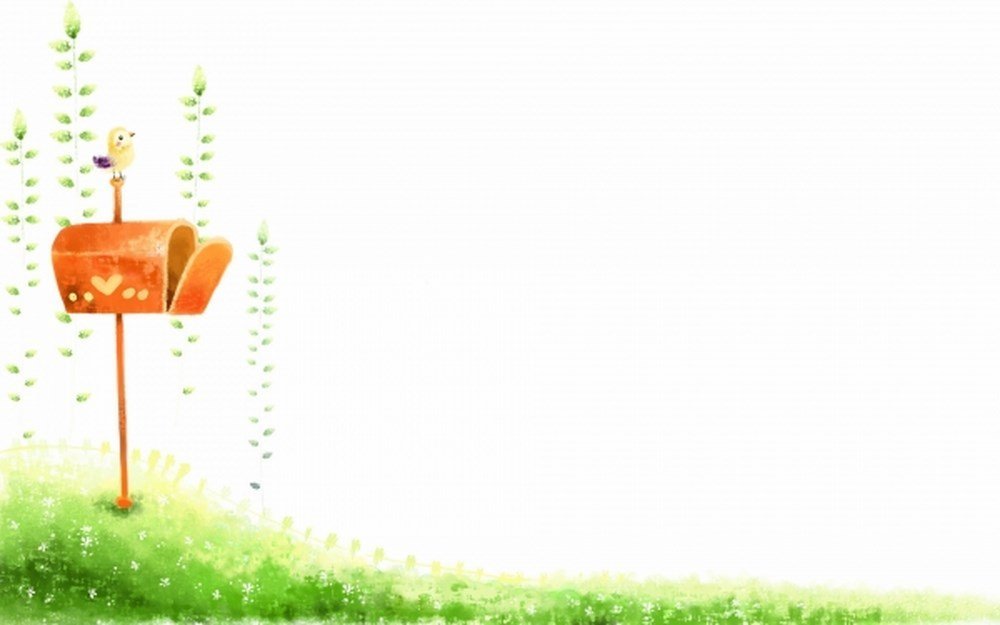 1
Quan sát tranh
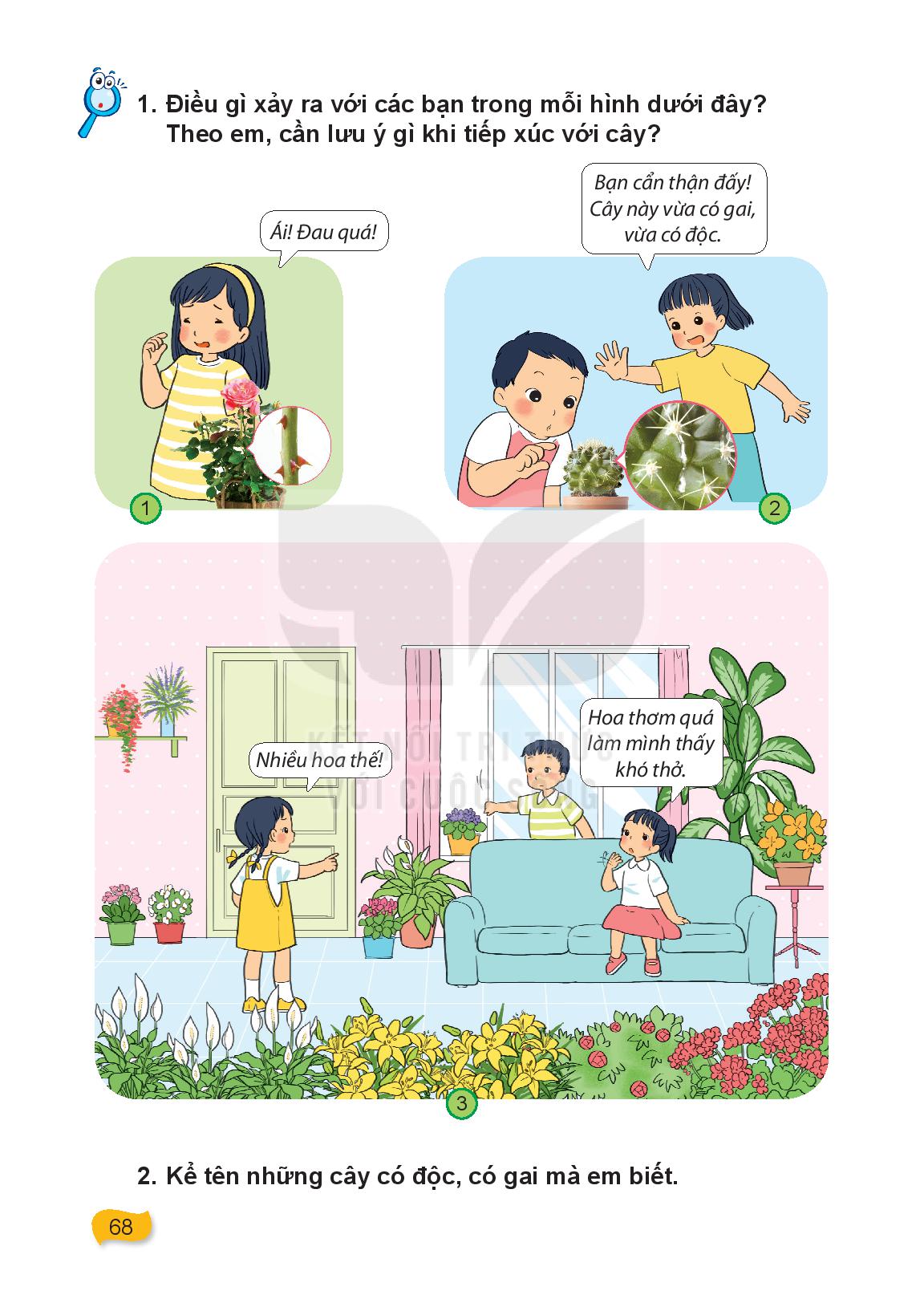 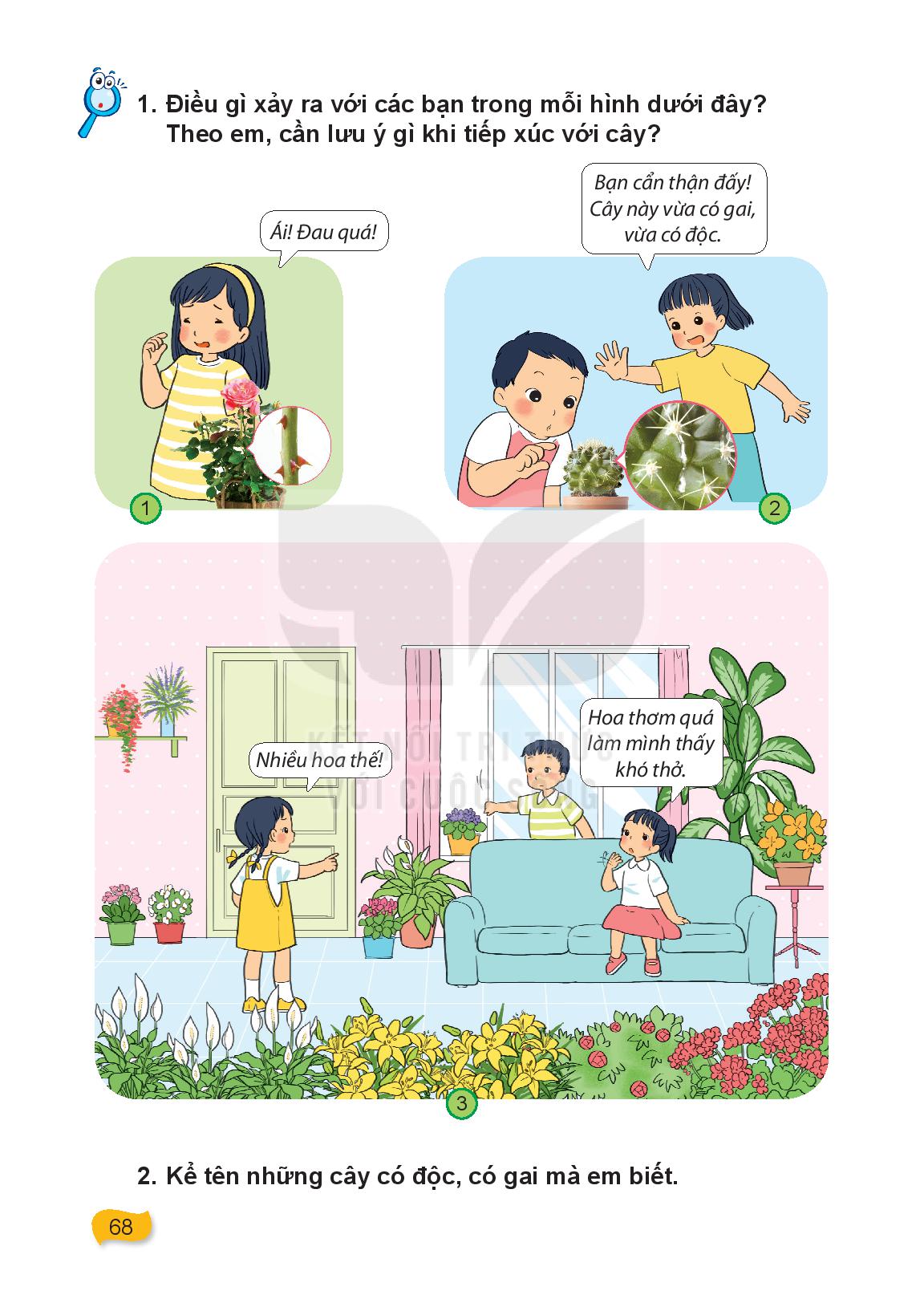 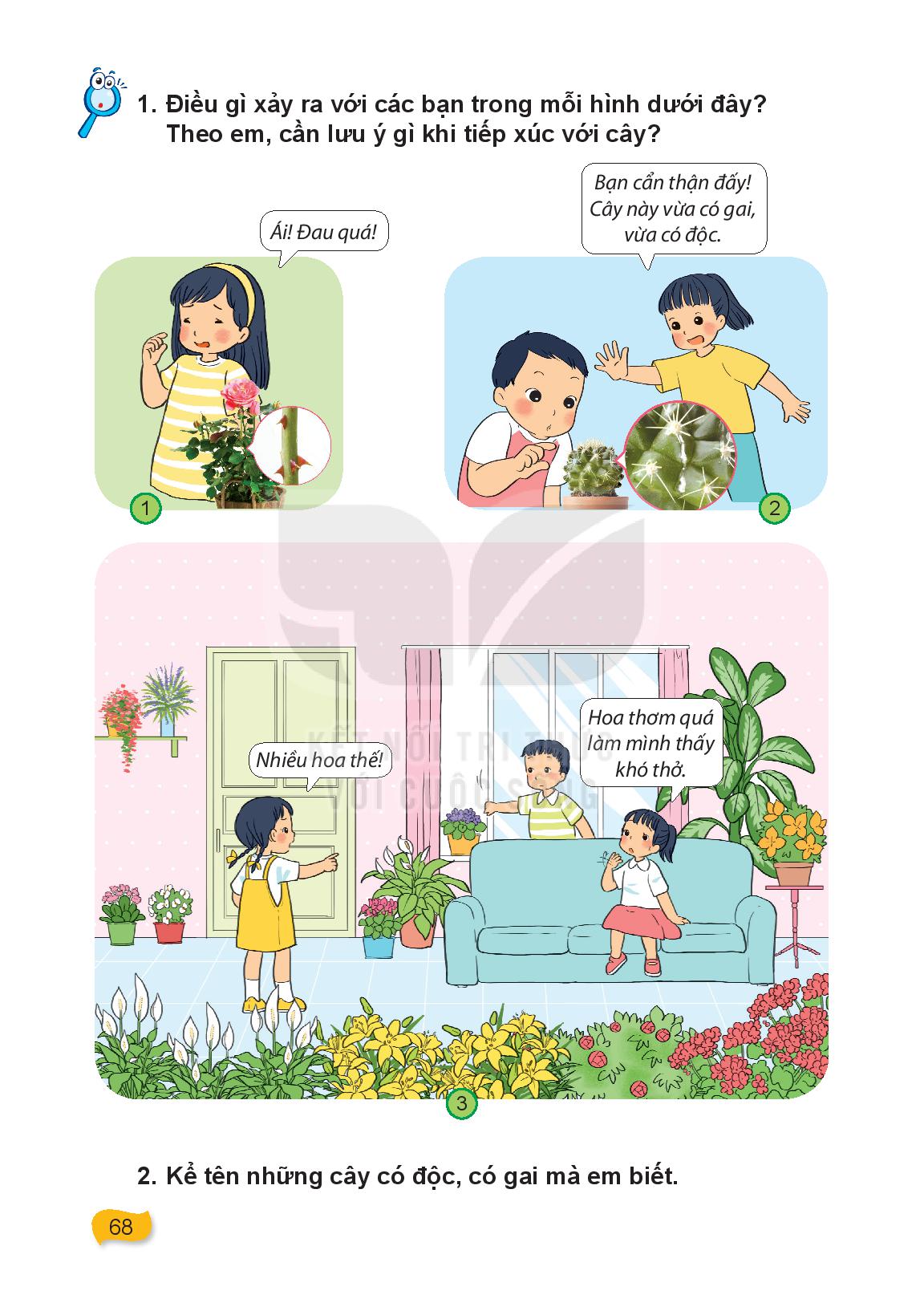 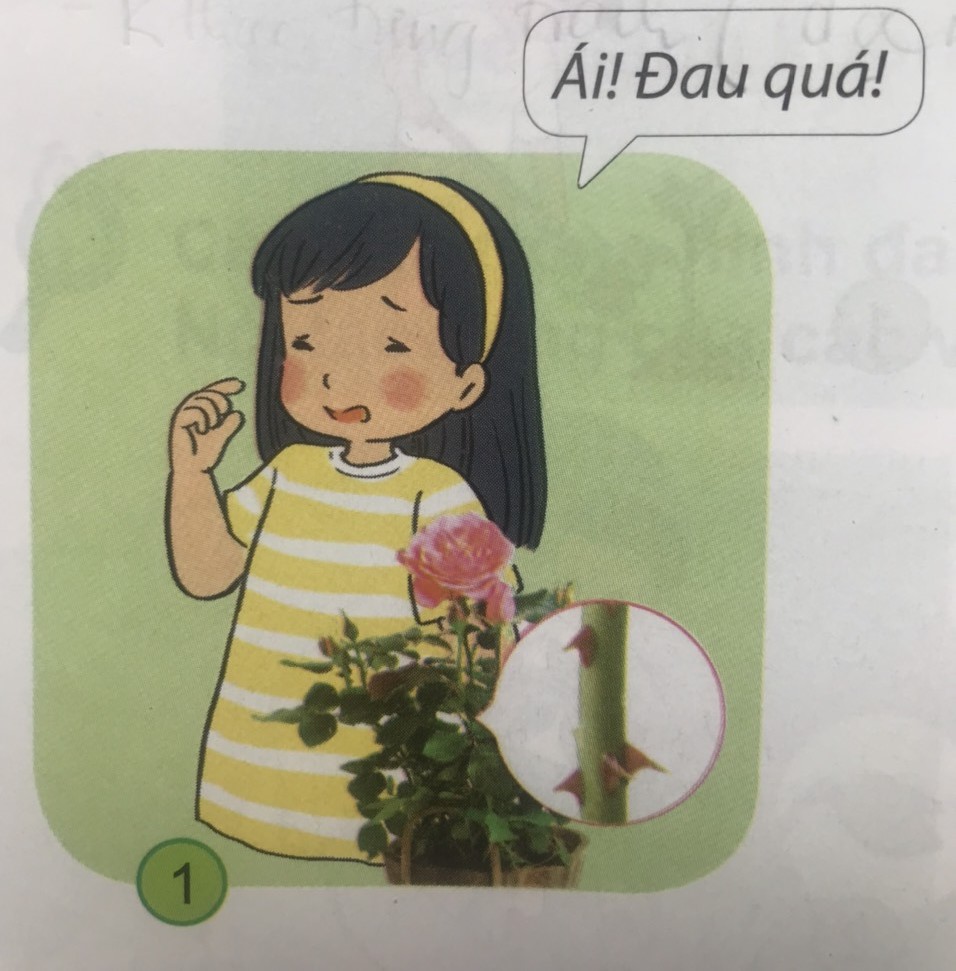 Khi chạm vào gai của cây hoa hồng, bạn Hoa bị gai đâm vào tay.
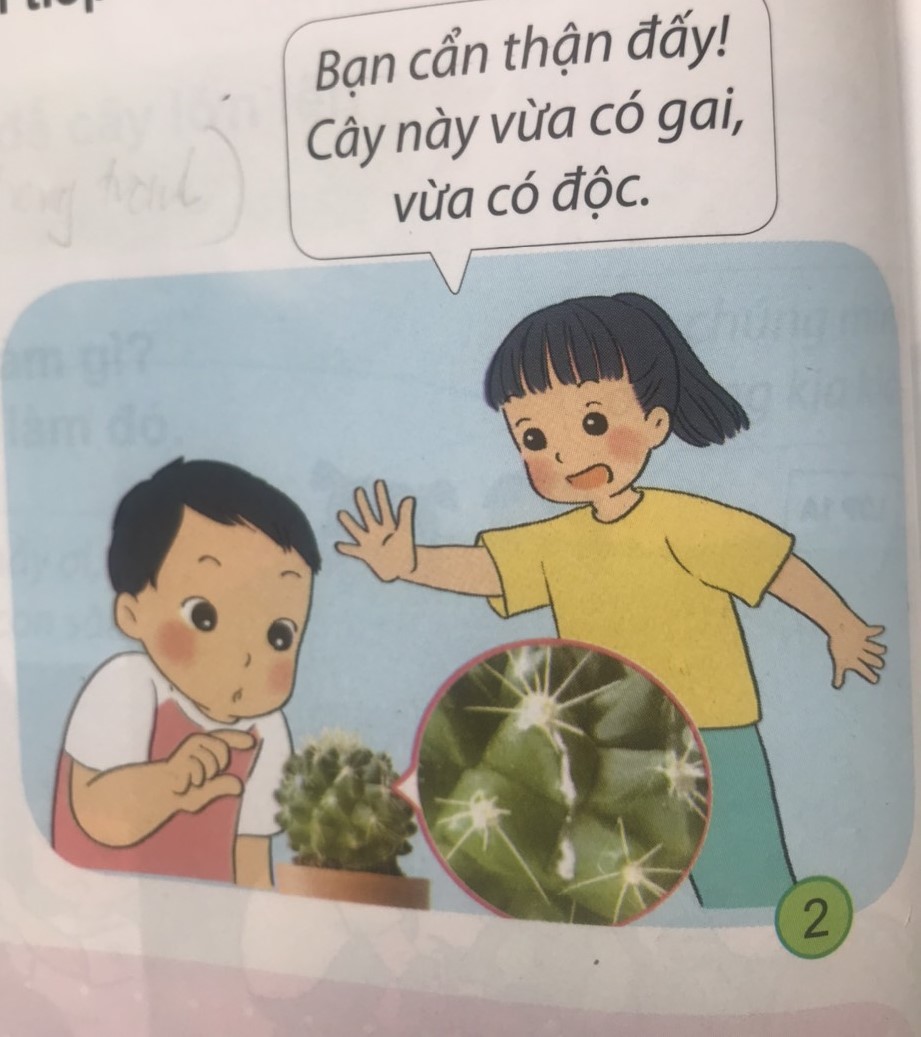 Bạn Minh chạm vào cây xương rồng có gai và có độc.
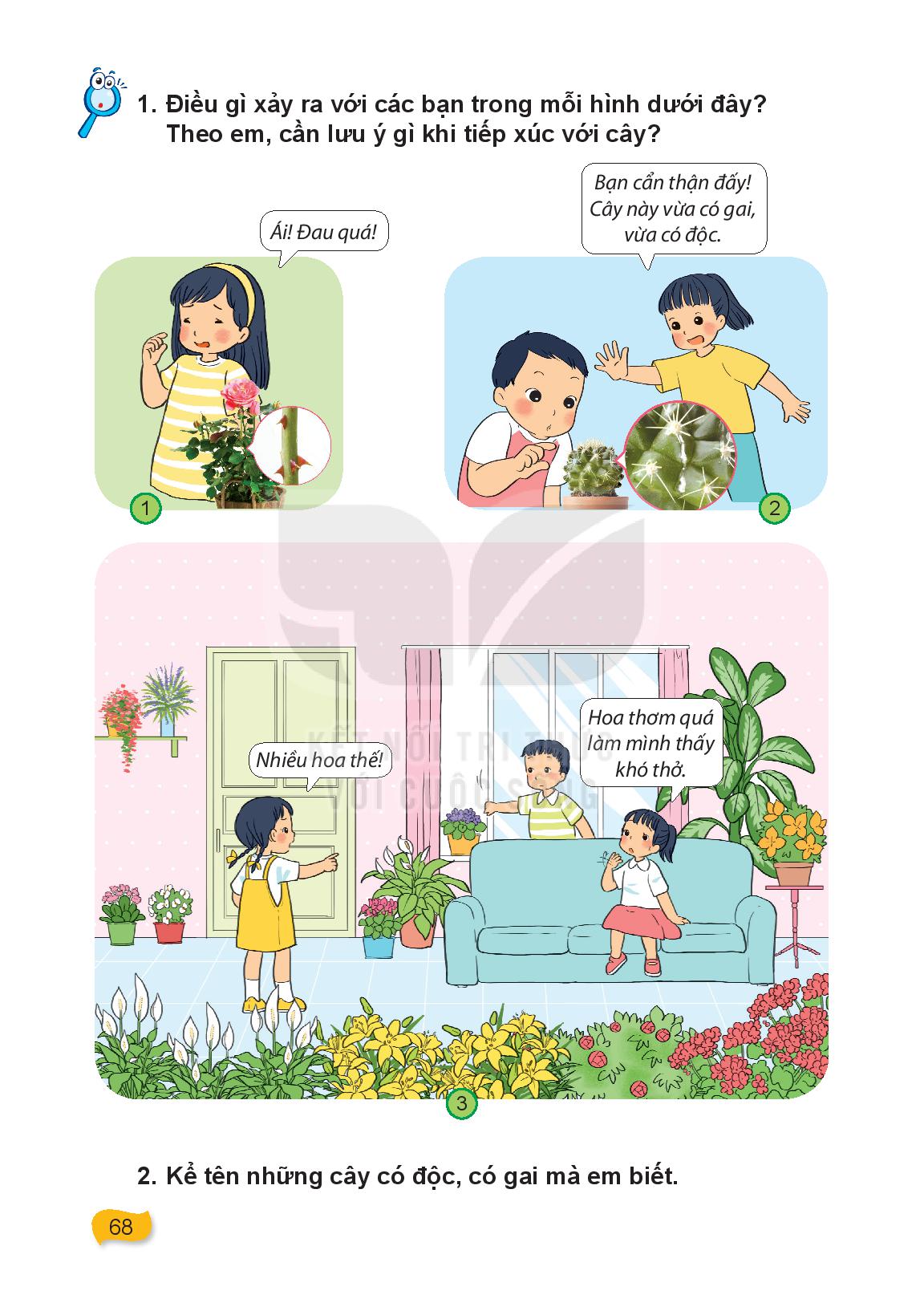 Trong nhà trang trí nhiều chậu hoa, mùi thơm của hoa khiến các bạn cảm thấy khó thở.
Không chạm vào gai của cây.
Không chạm vào các loại cây lạ.
Không để quá nhiều cây, hoa trong nhà.
Không nếm, ăn cây, hoa.
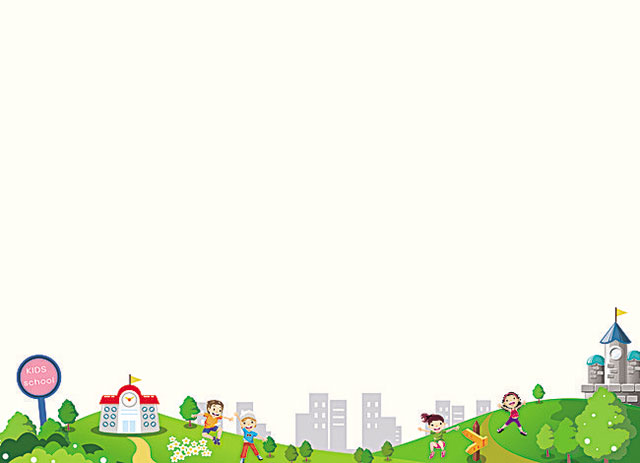 Kể tên những cây hoa có gai, có độc mà em biết:
2
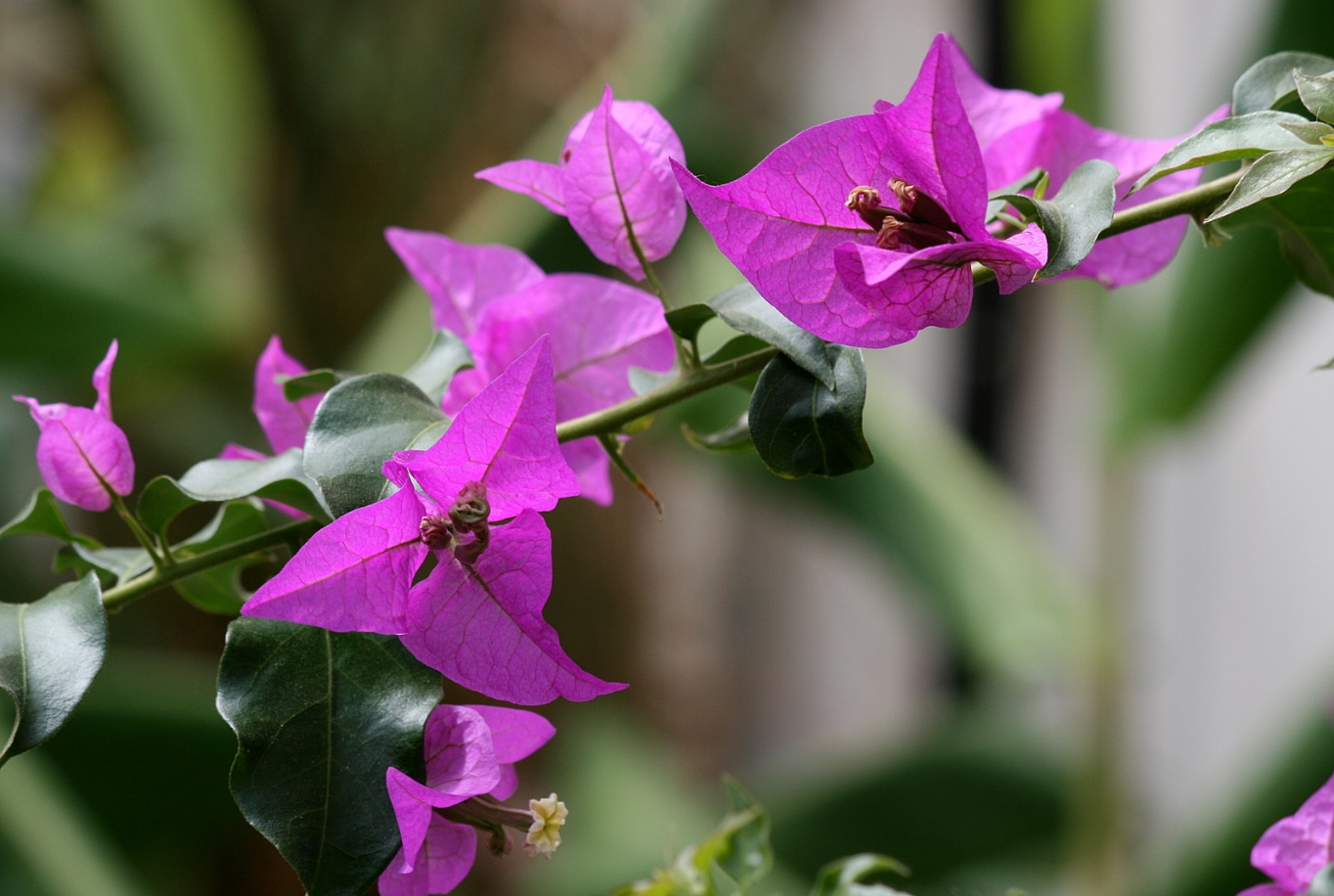 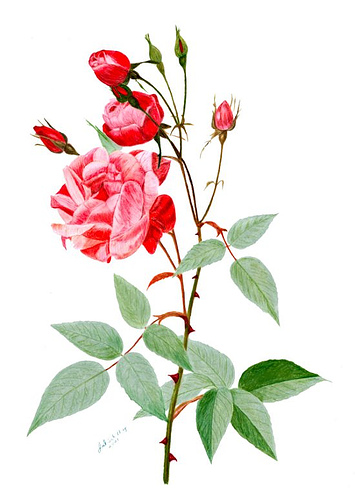 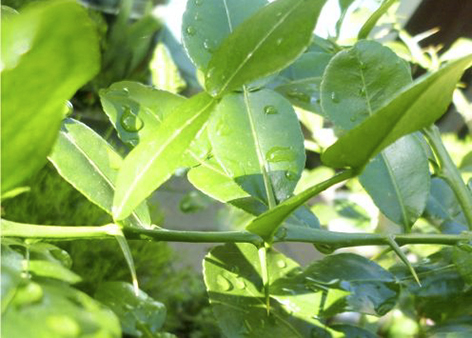 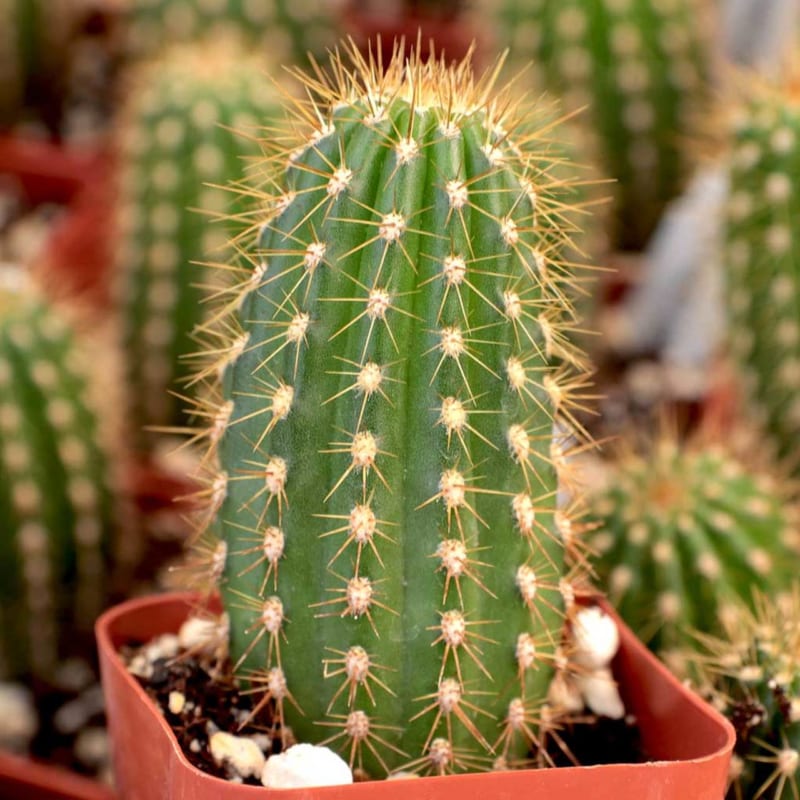 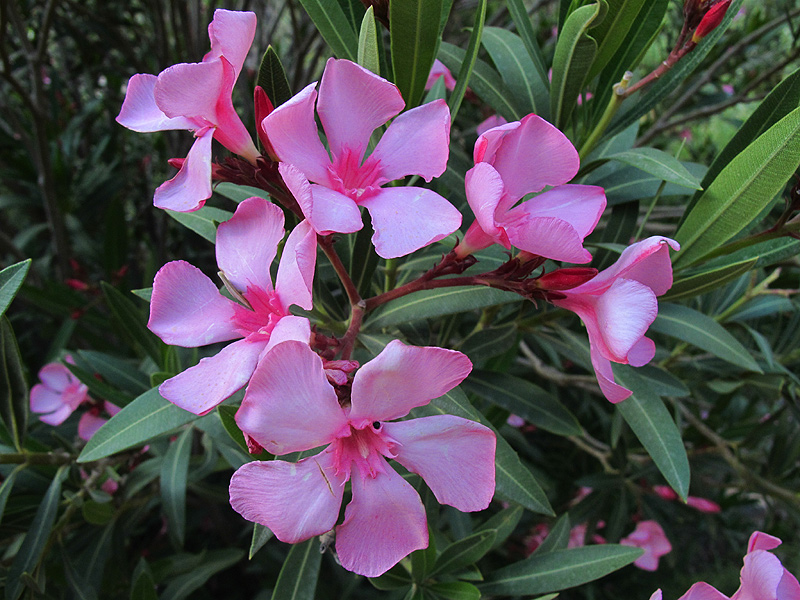 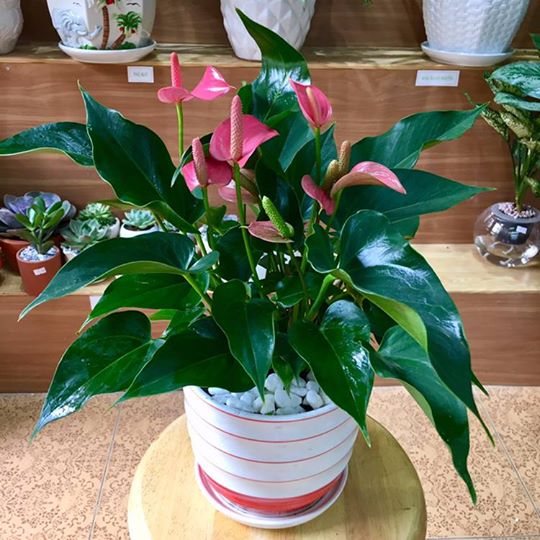 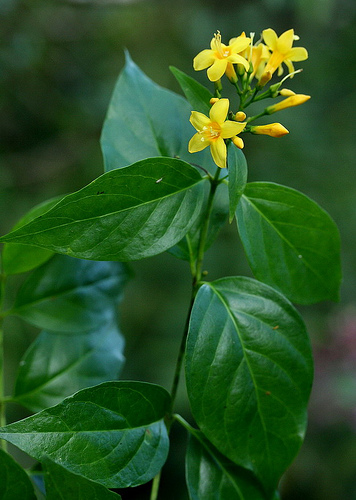 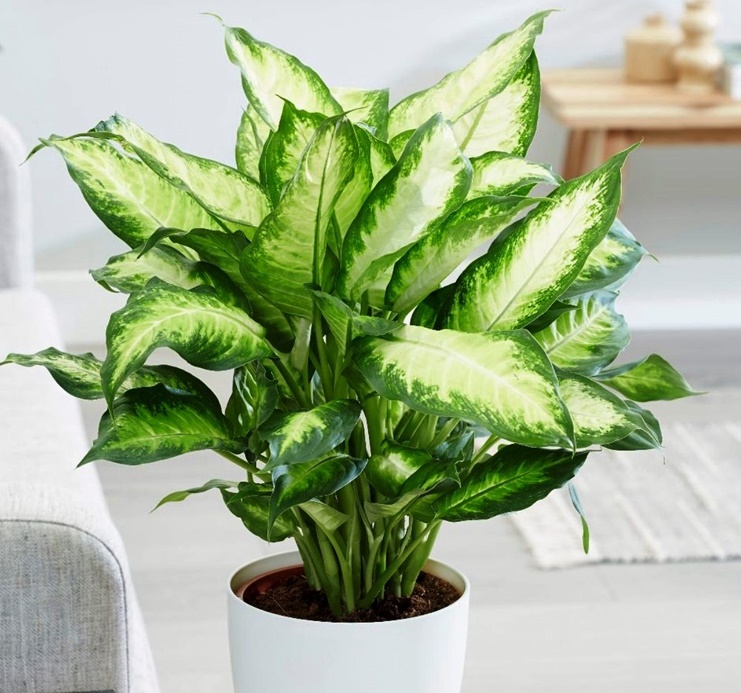 Luyện tập
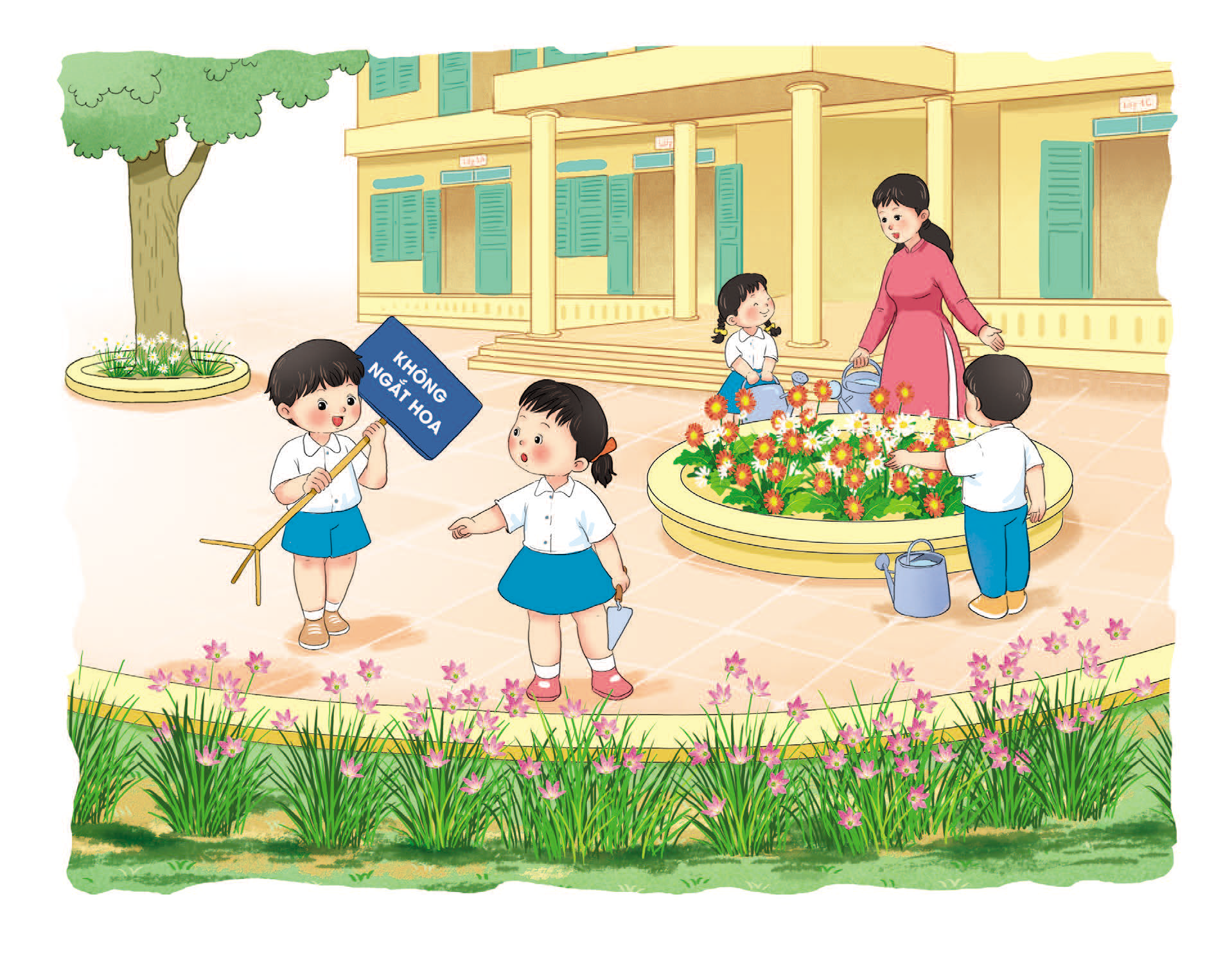 Cùng nói về việc chăm sóc và bảo vệ cây
VẬN DỤNG
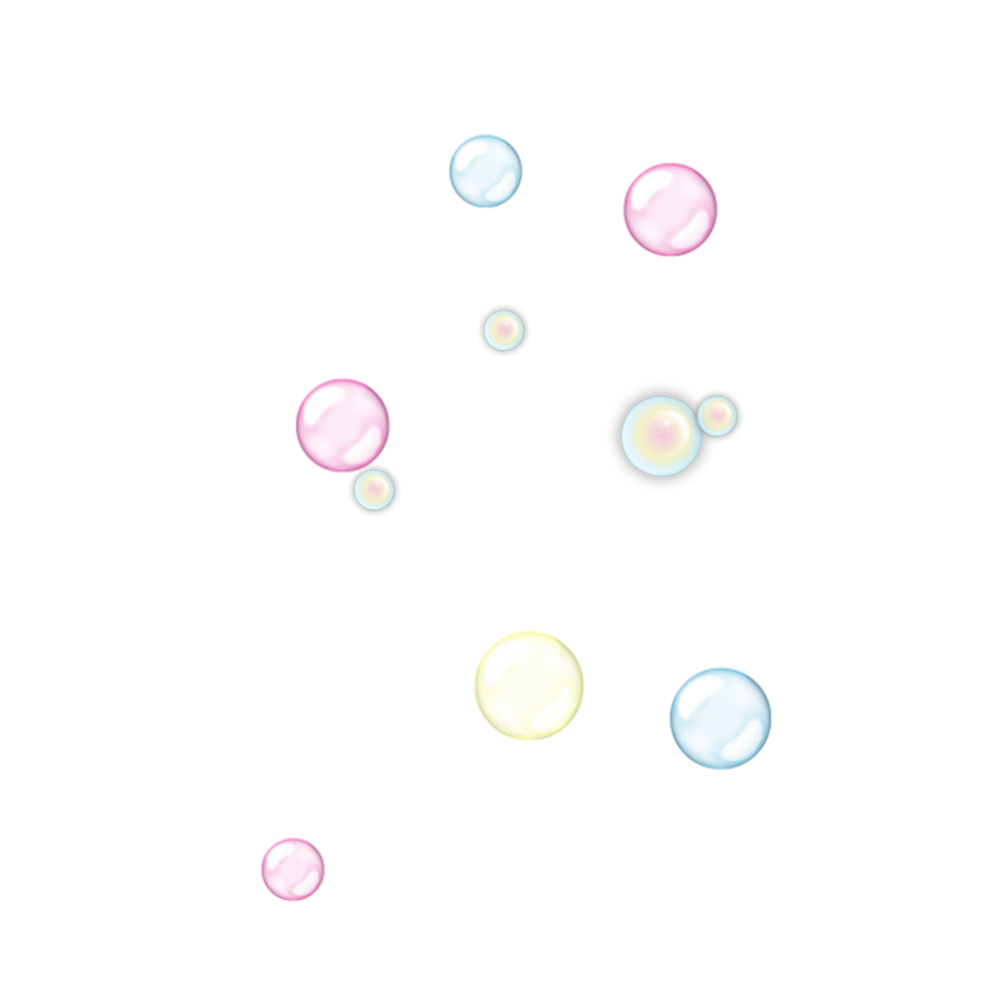 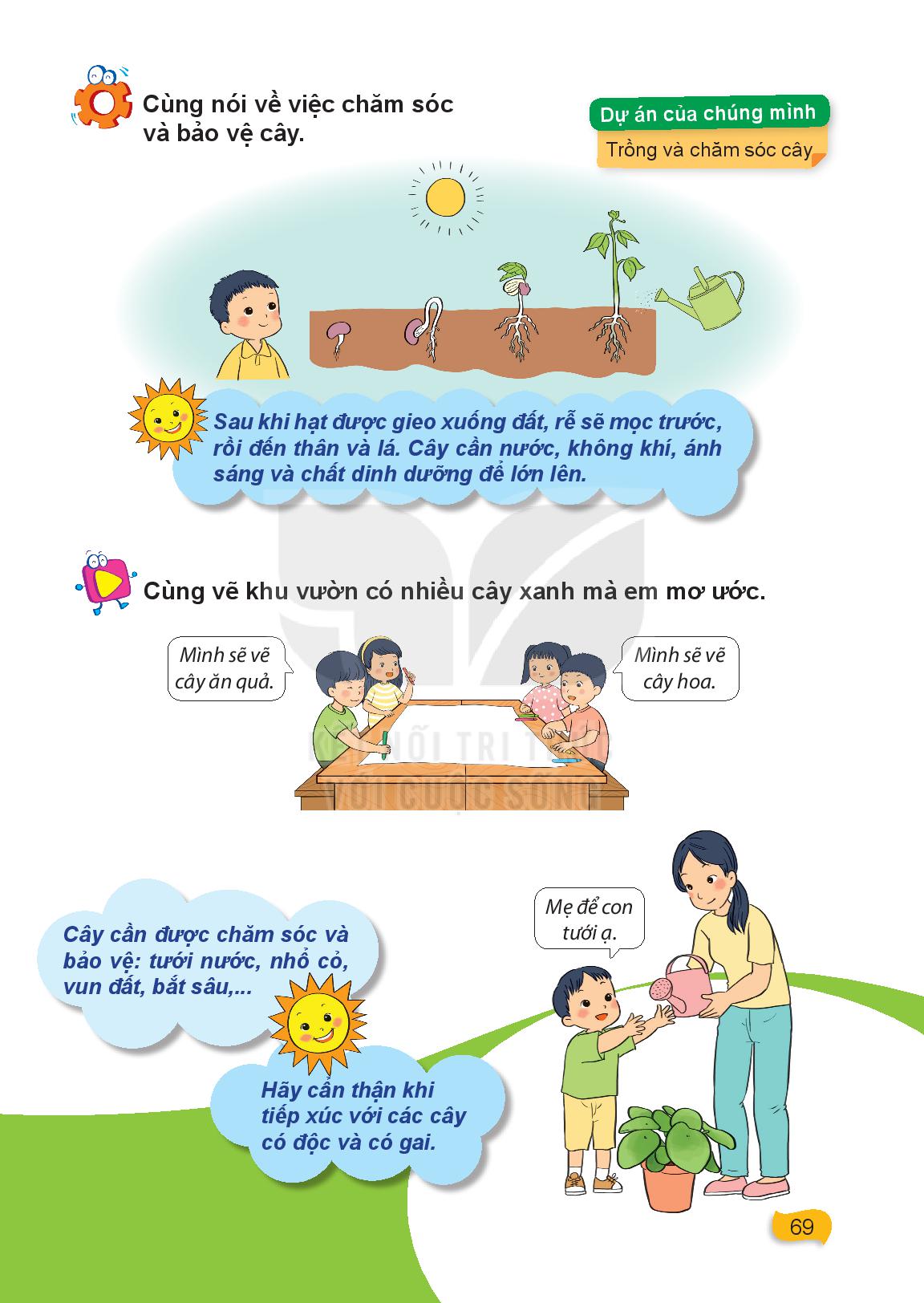 - Cùng vẽ khu vườn có nhiều cây xanh mà em mơ ước.
CẢM ƠN CÁC EM 
ĐÃ LẮNG NGHE!